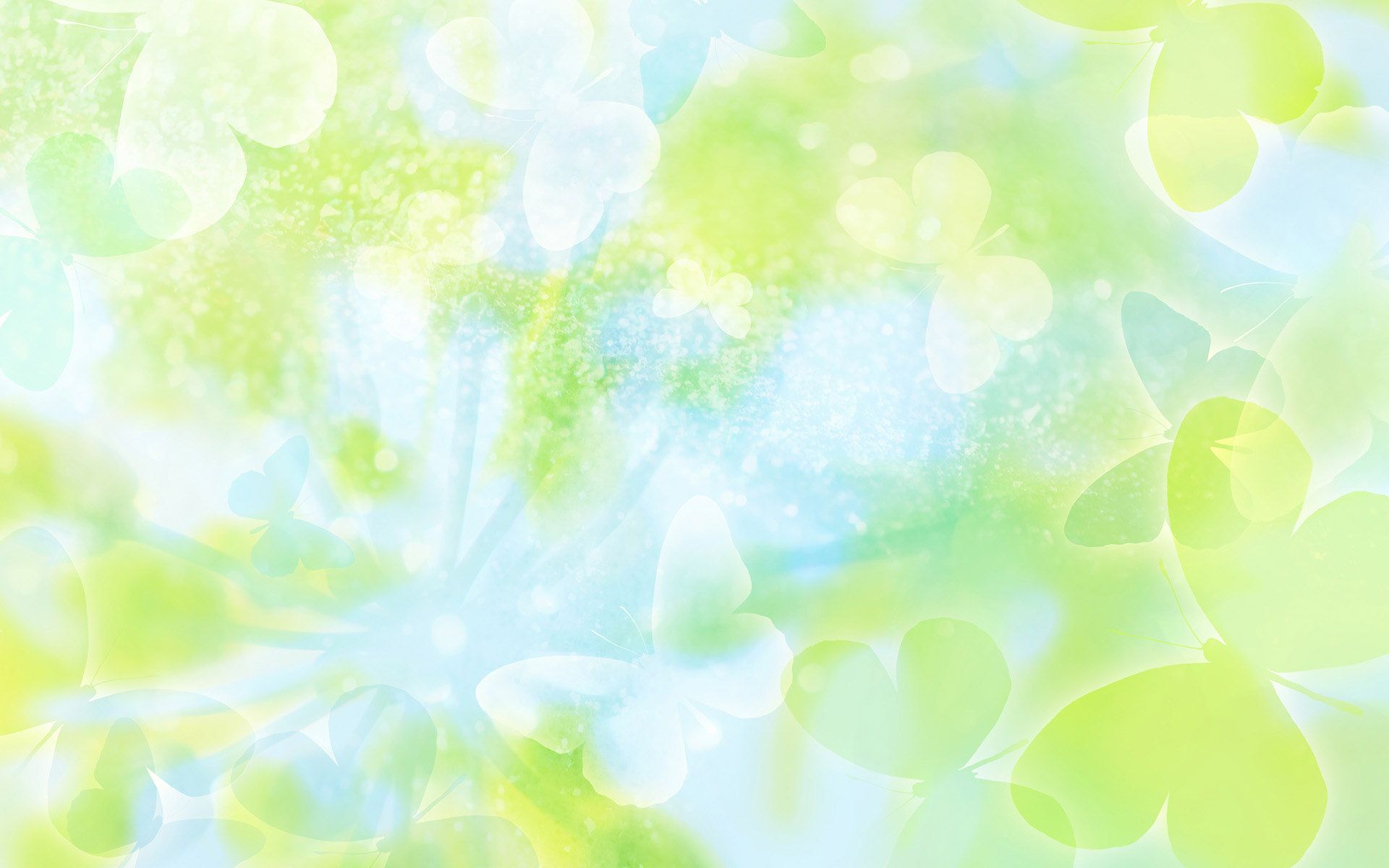 Мини – музей «Погремушки»
1 мл группа «Ягодки»
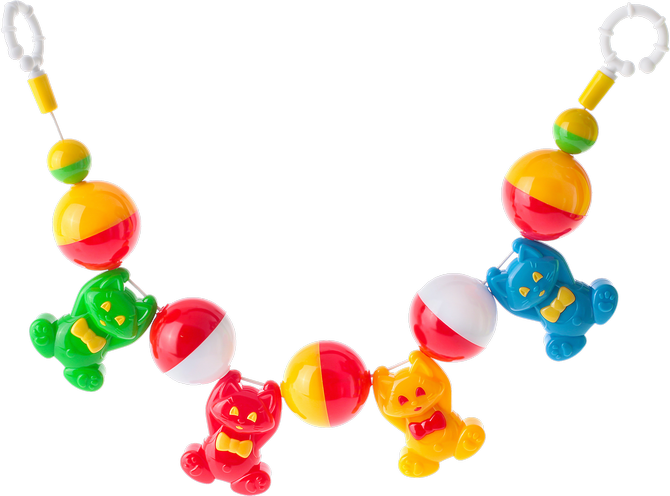 Воспитатель:
Серова Оксана Александровна
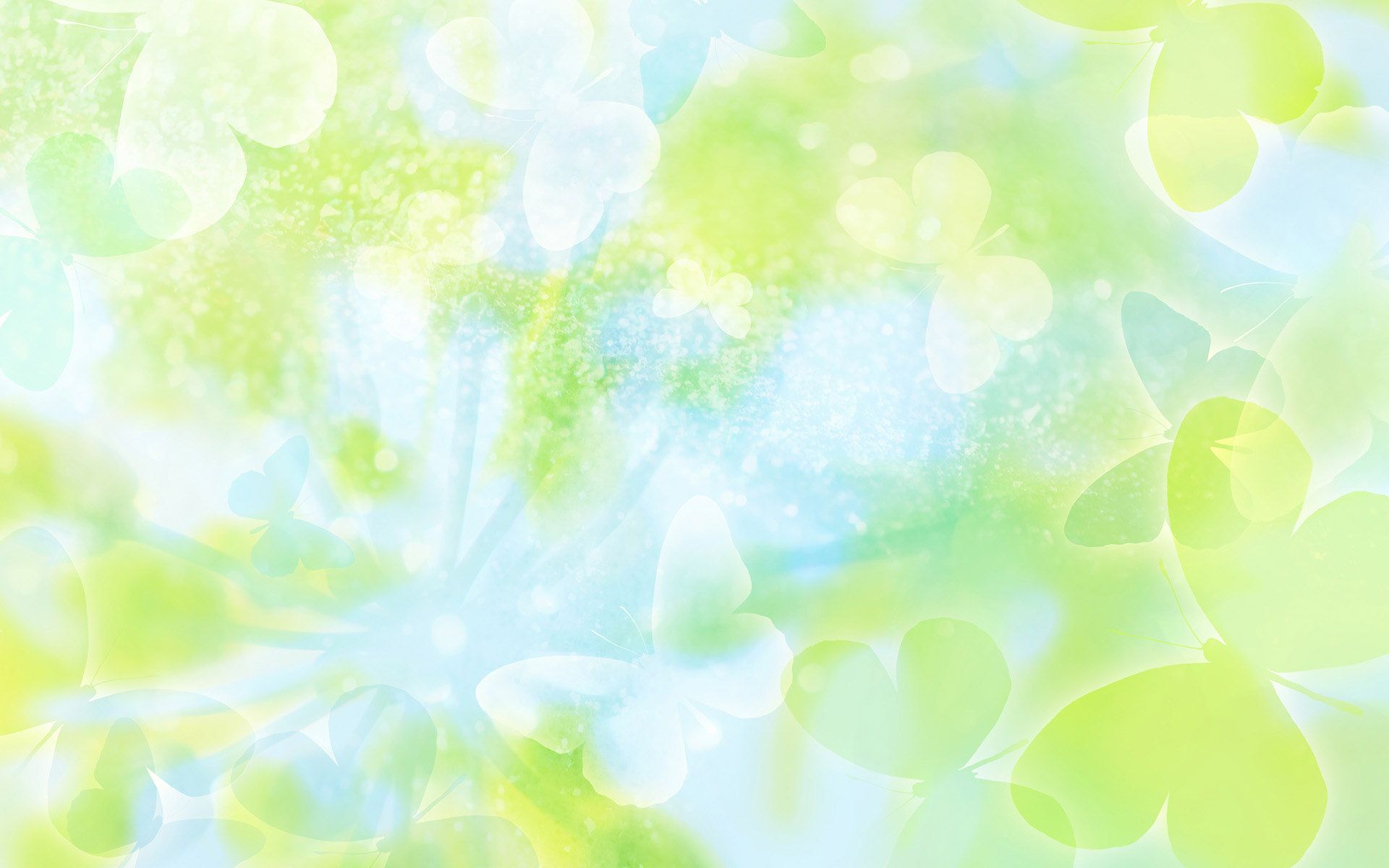 Мы купили погремушку -Успокаивать Андрюшку.Мы трясли - она гремела,Но успеха не имела.Оказалось, у АндрюшкиГолос громче погремушки.
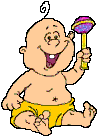 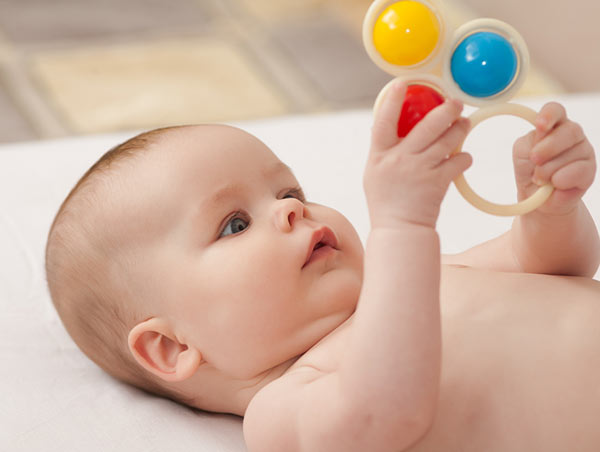 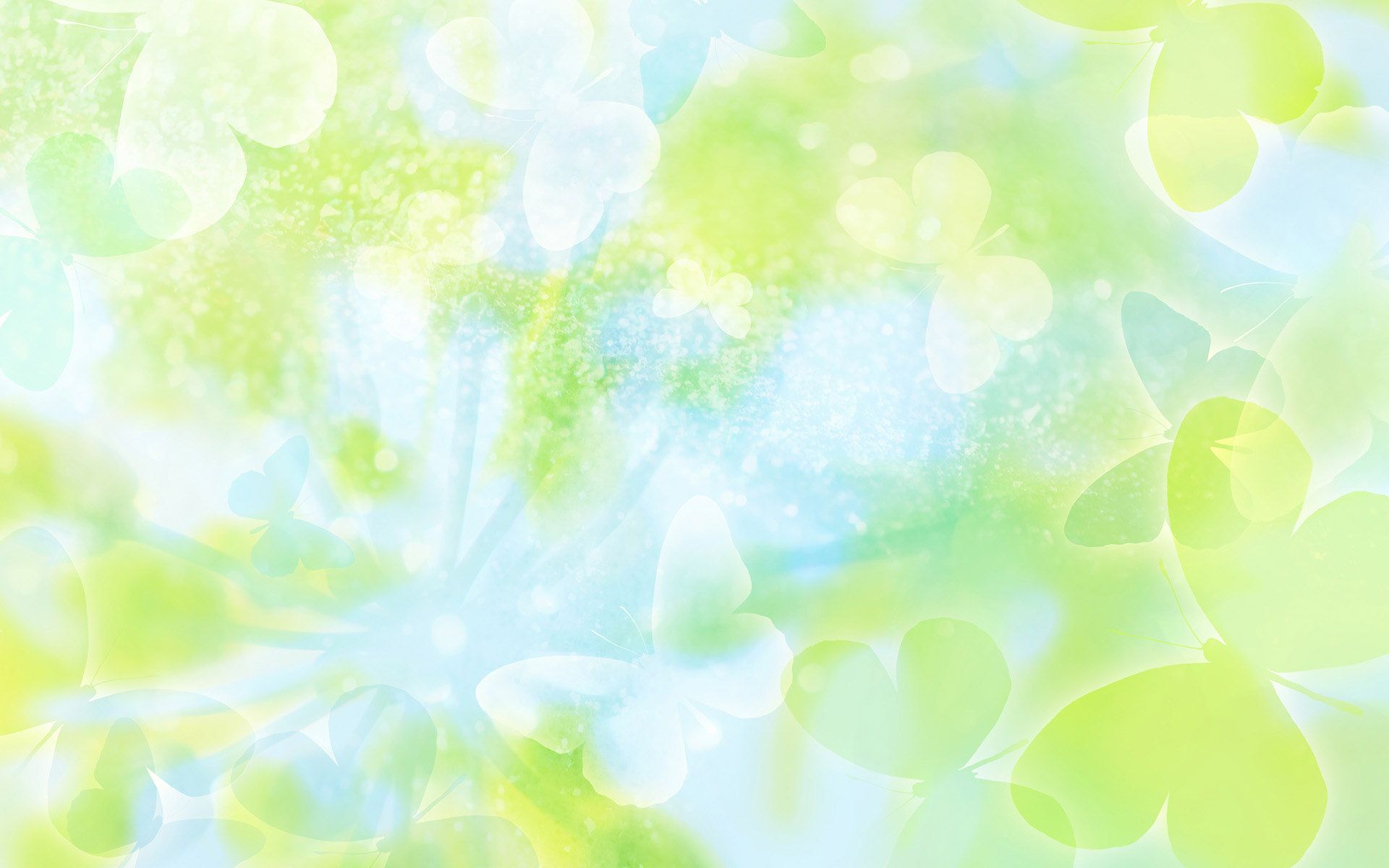 Игрушки в жизни ребенка — это не развлечение, а средство познания жизни. Для нас, взрослых, погремушка — это всего лишь игрушка… А для малыша — это развитие, новый предмет для исследования. Погремушки стимулируют сенсорные способности ребёнка, тренируют зрение и слух, восприятие цвета, формы, размера предметов. В группе для работы с детьми раннего возраста мной создан музей погремушки, коллекция которого постоянно пополняется.
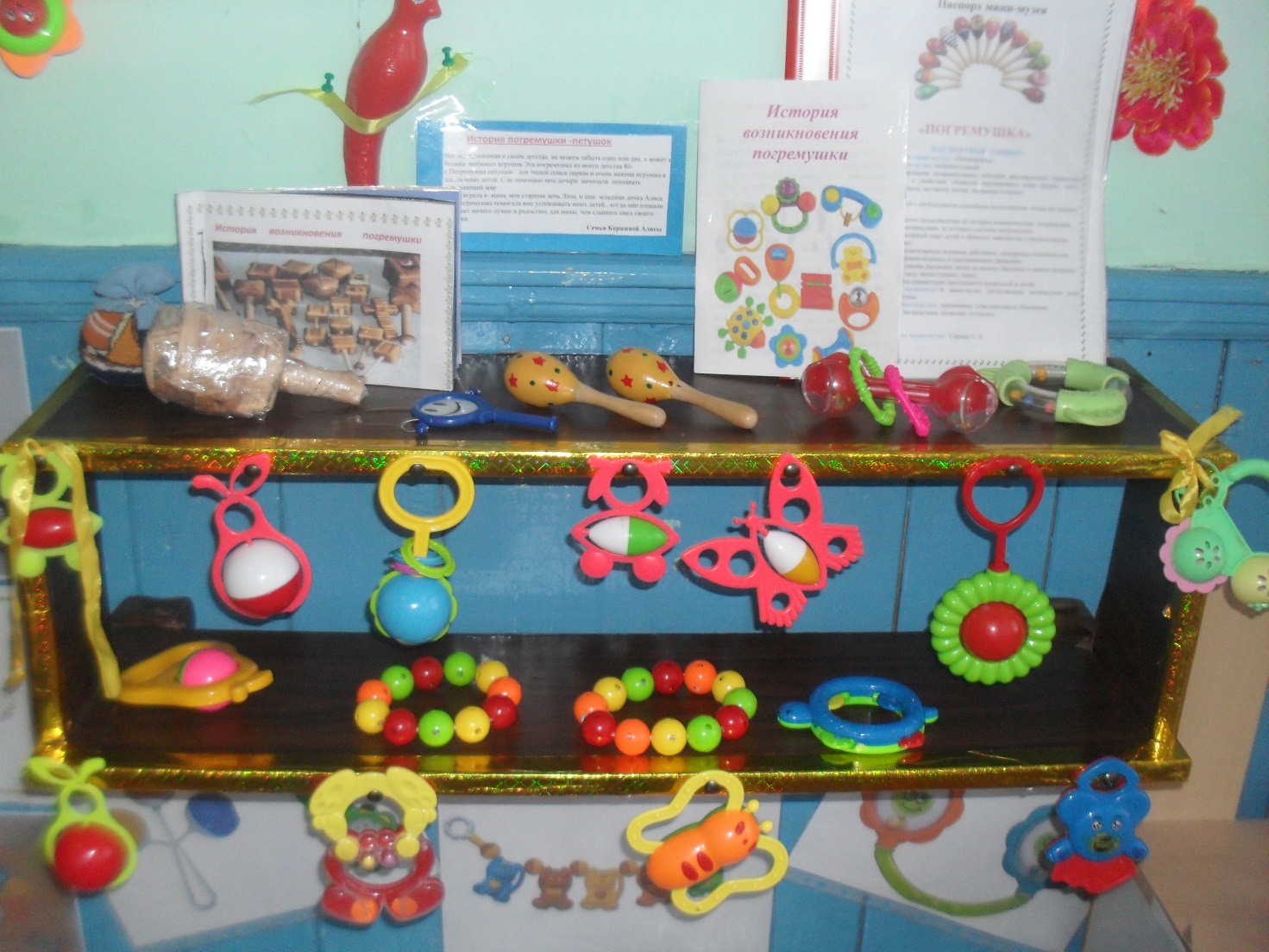 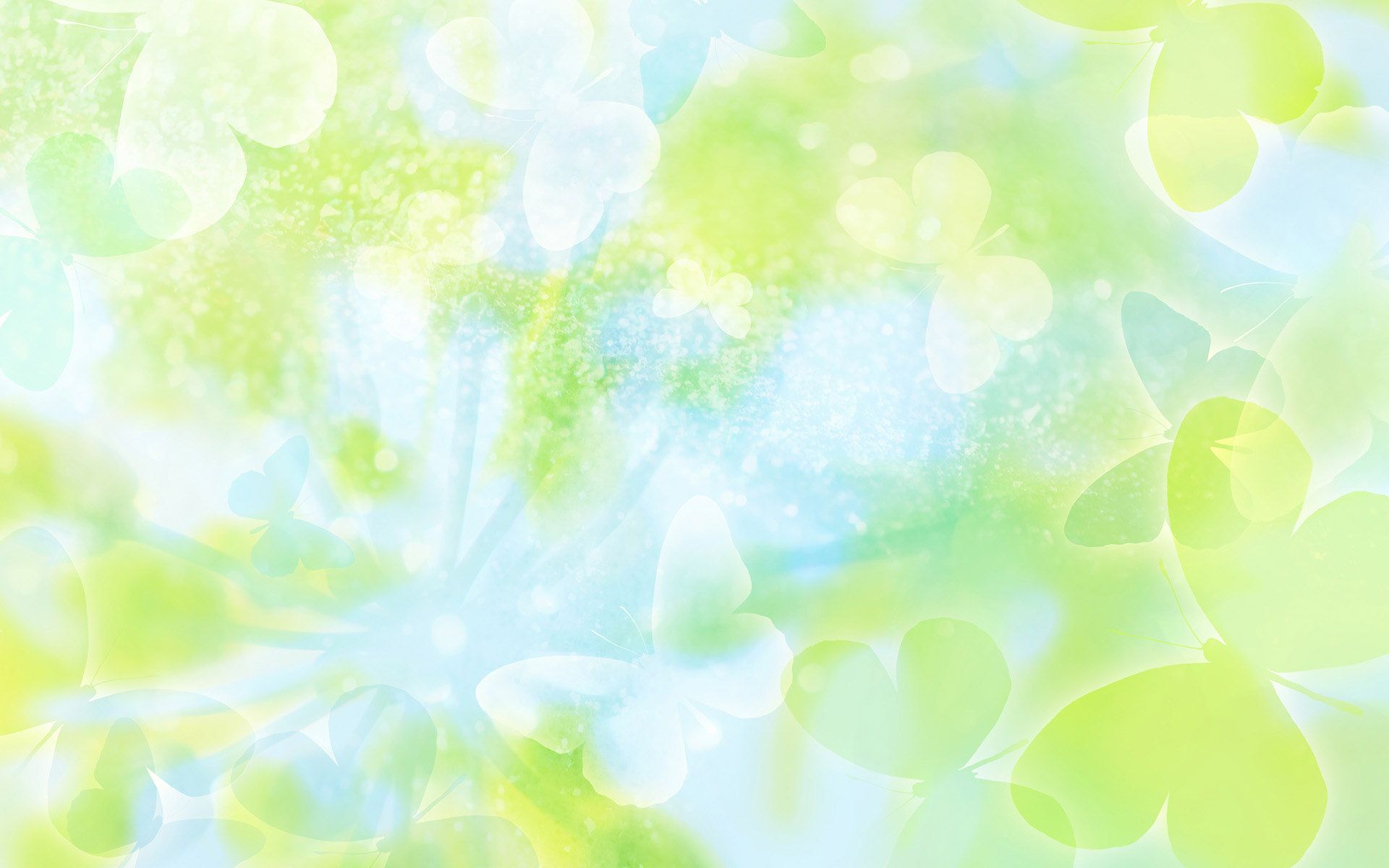 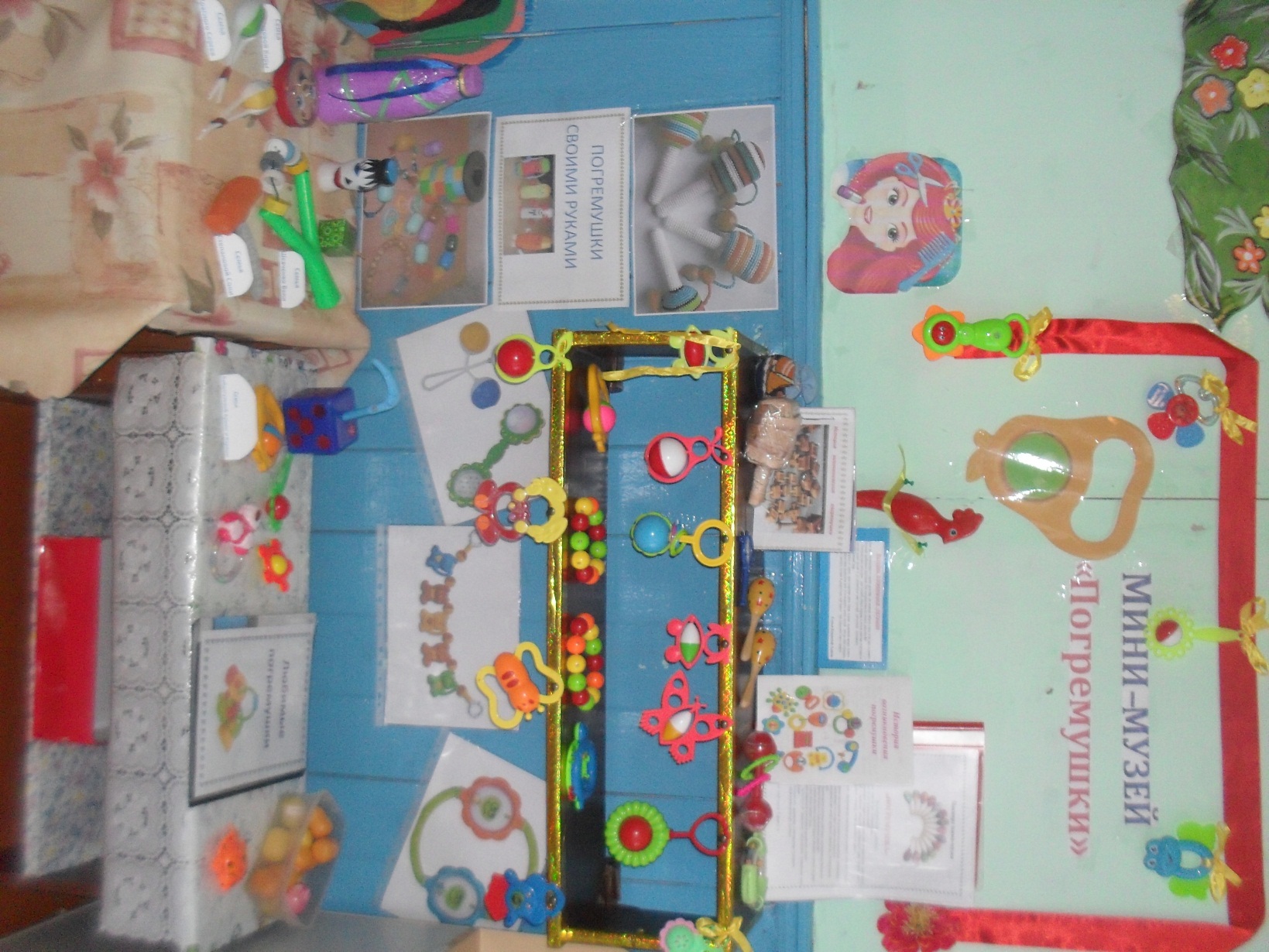 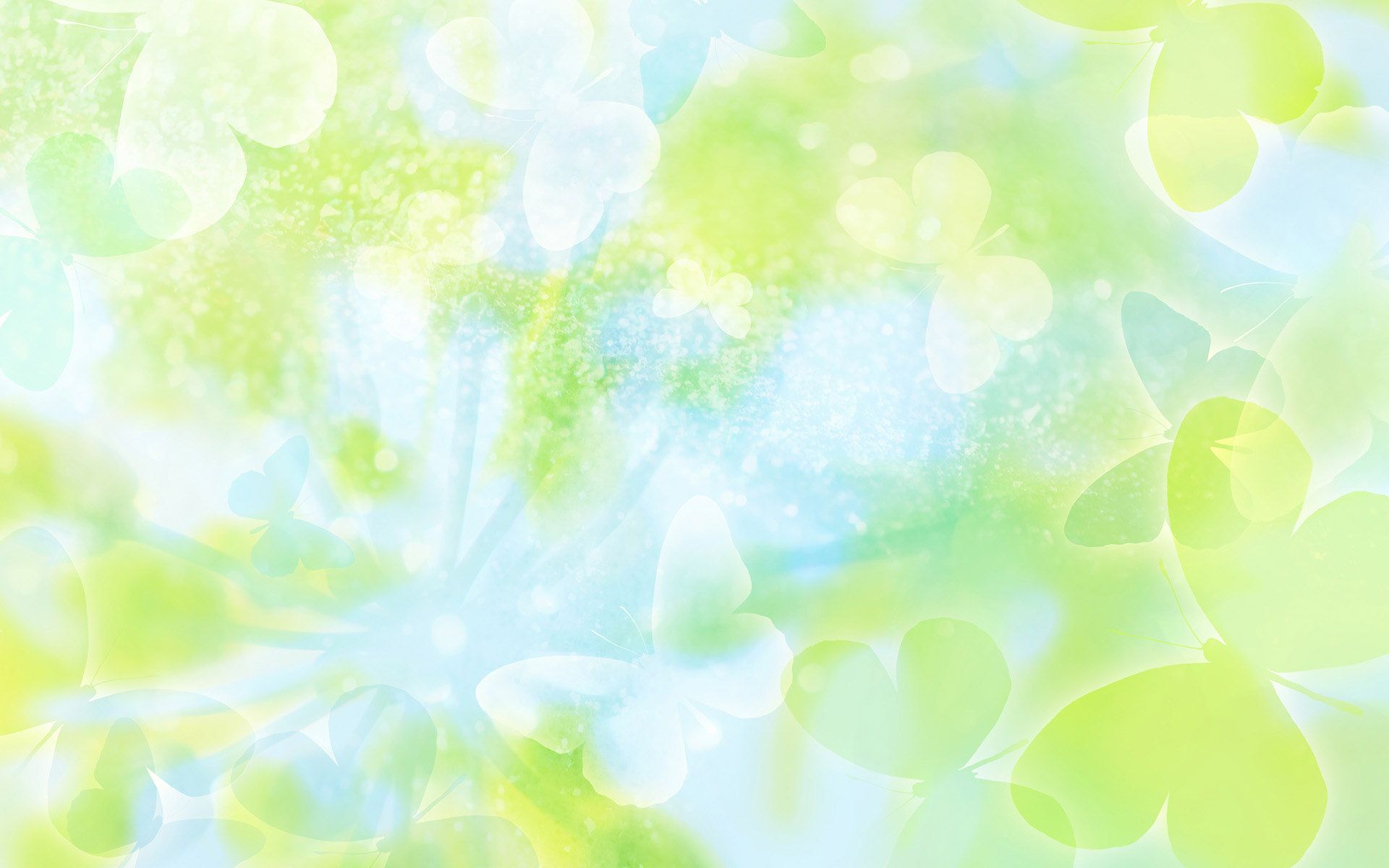 Цели:  Развитие музыкальных способностей детей раннего возраста через создание  и реализацию системы работы в разных видах детской деятельности.   Задачи: -  Формировать у детей представление о музее.- Обогащать предметно – развивающую среду созданием мини – музея в группе.- Овладеть образно – игровыми и имитационными движениями в сочетании с музыкой.- Развивать игровые, музыкально – сенсорные способности, учитывать индивидуальные способности ребенка.- Привлекать родителей к изготовлению поделок (погремушек).
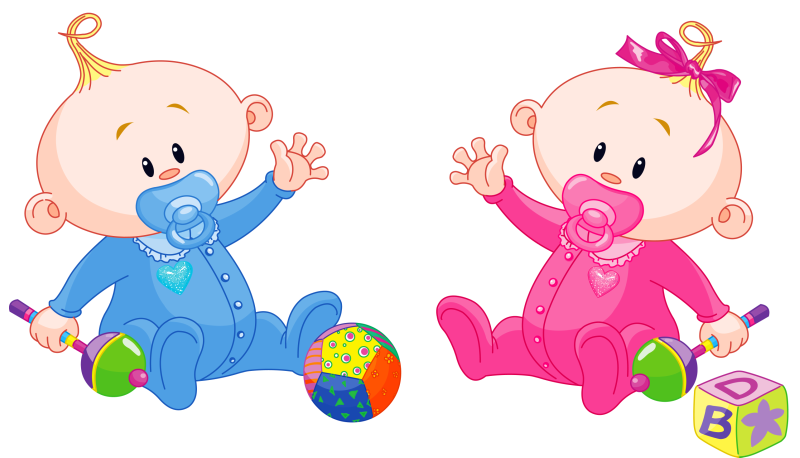 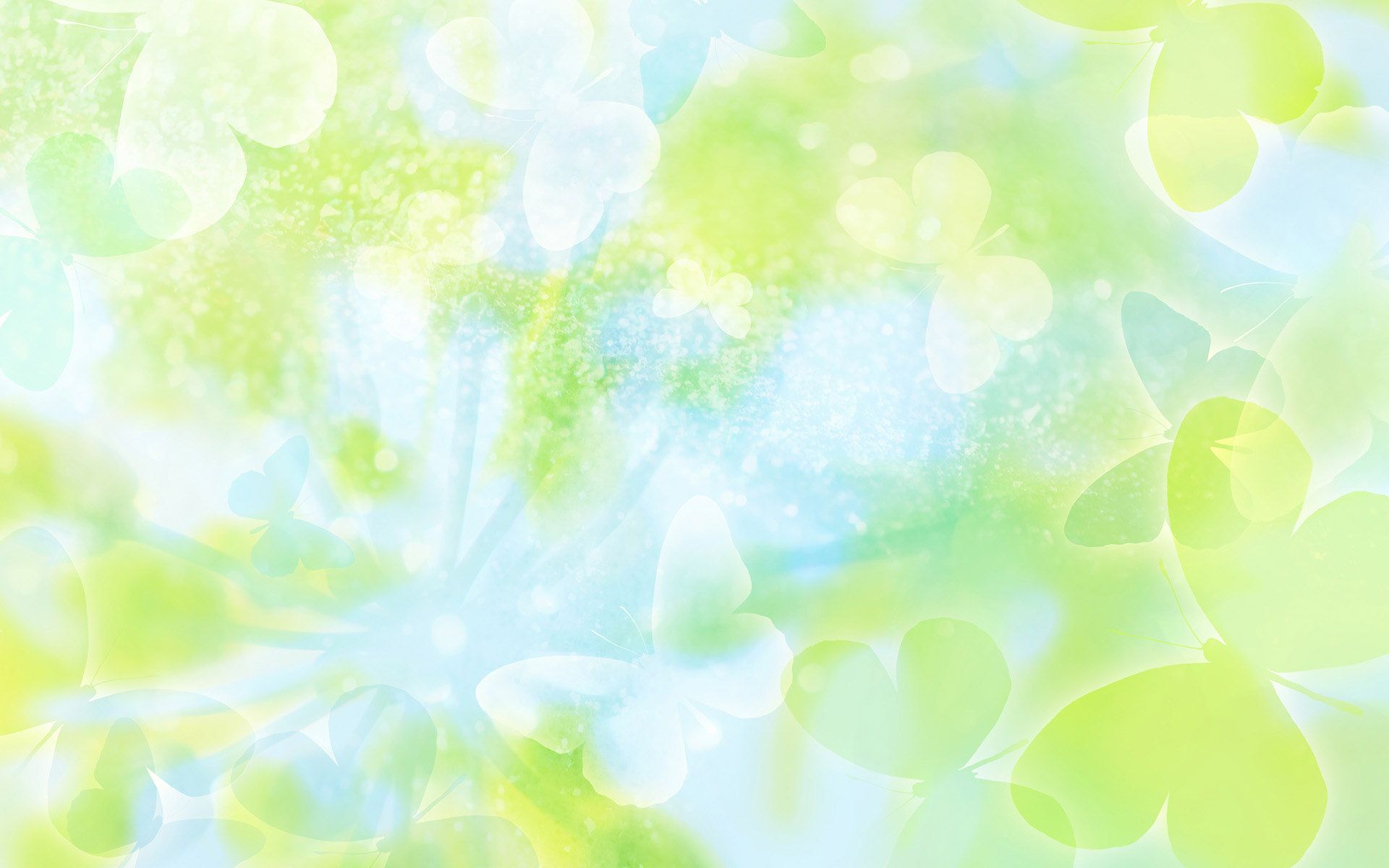 Беседа с детьми об истории возникновения погремушки.
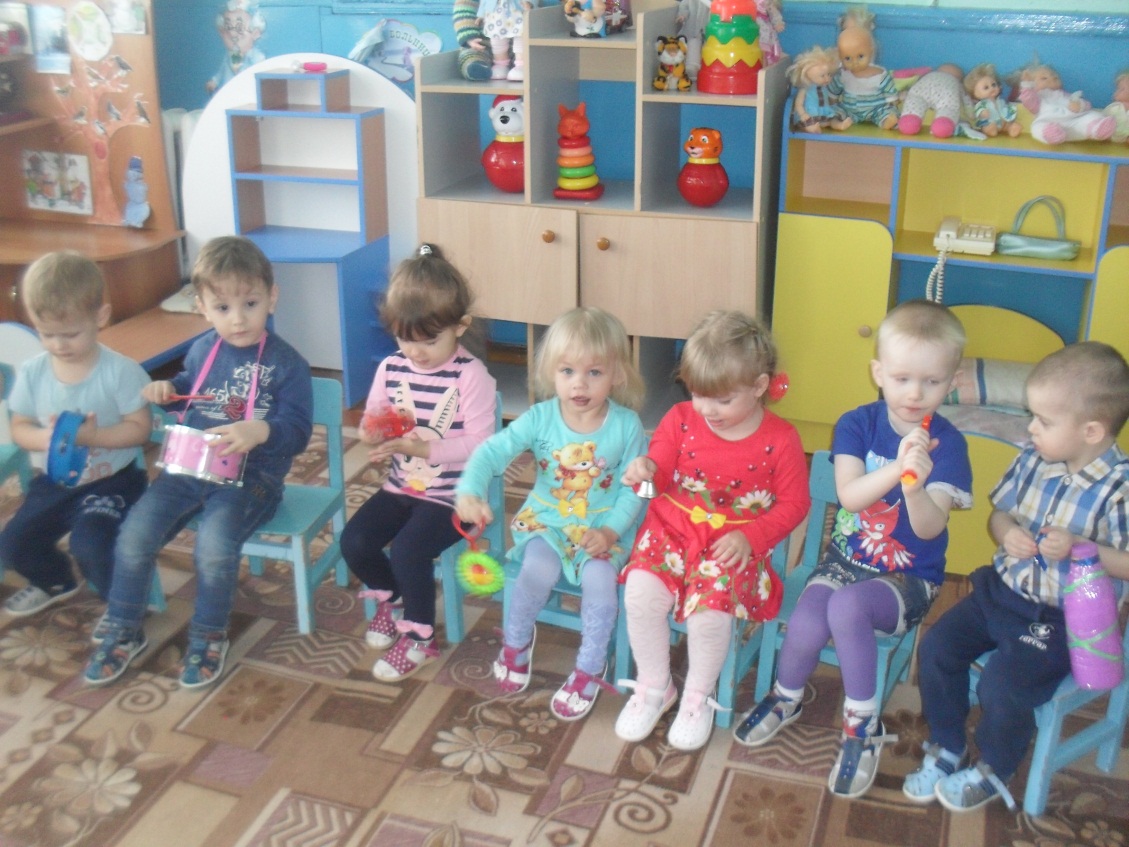 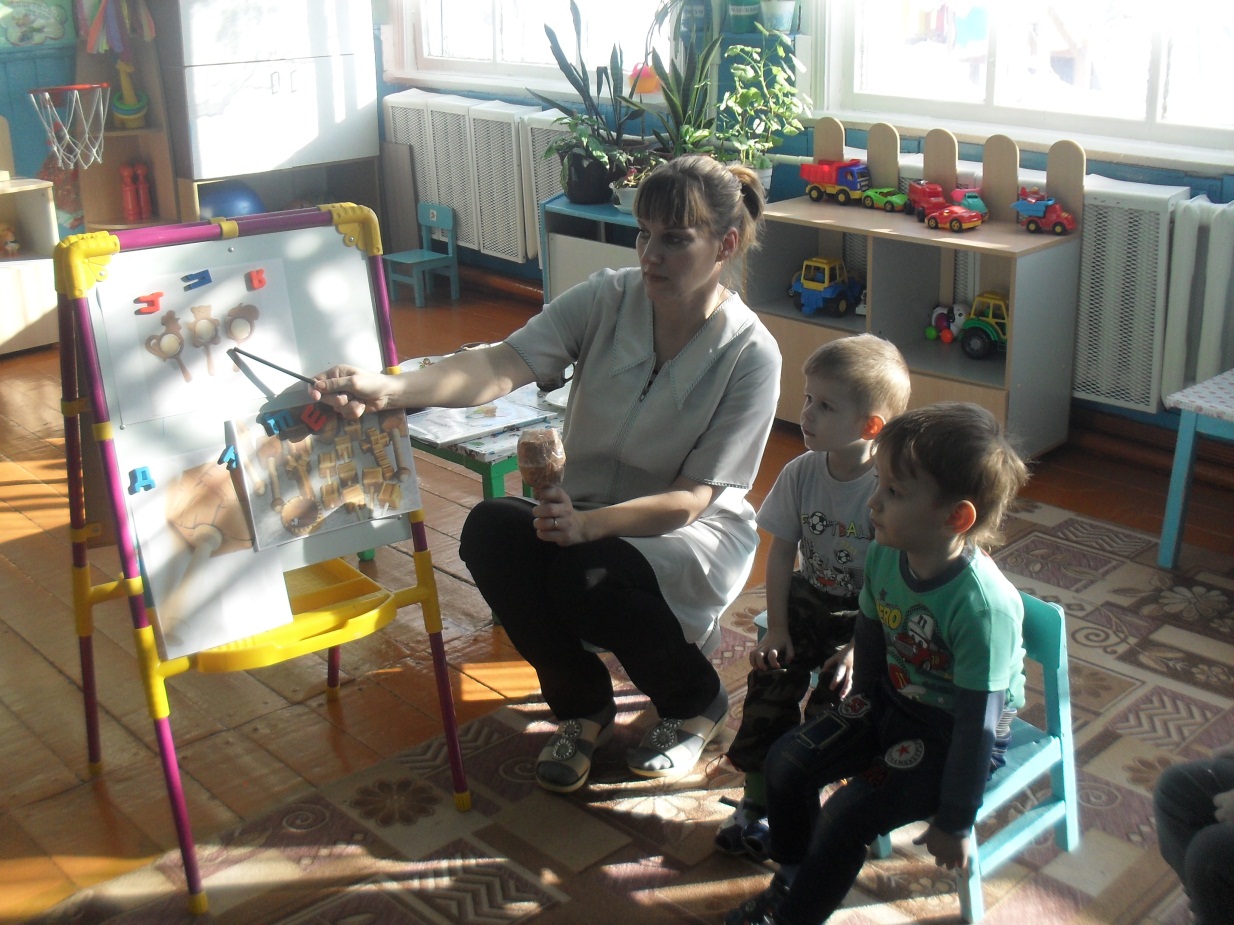 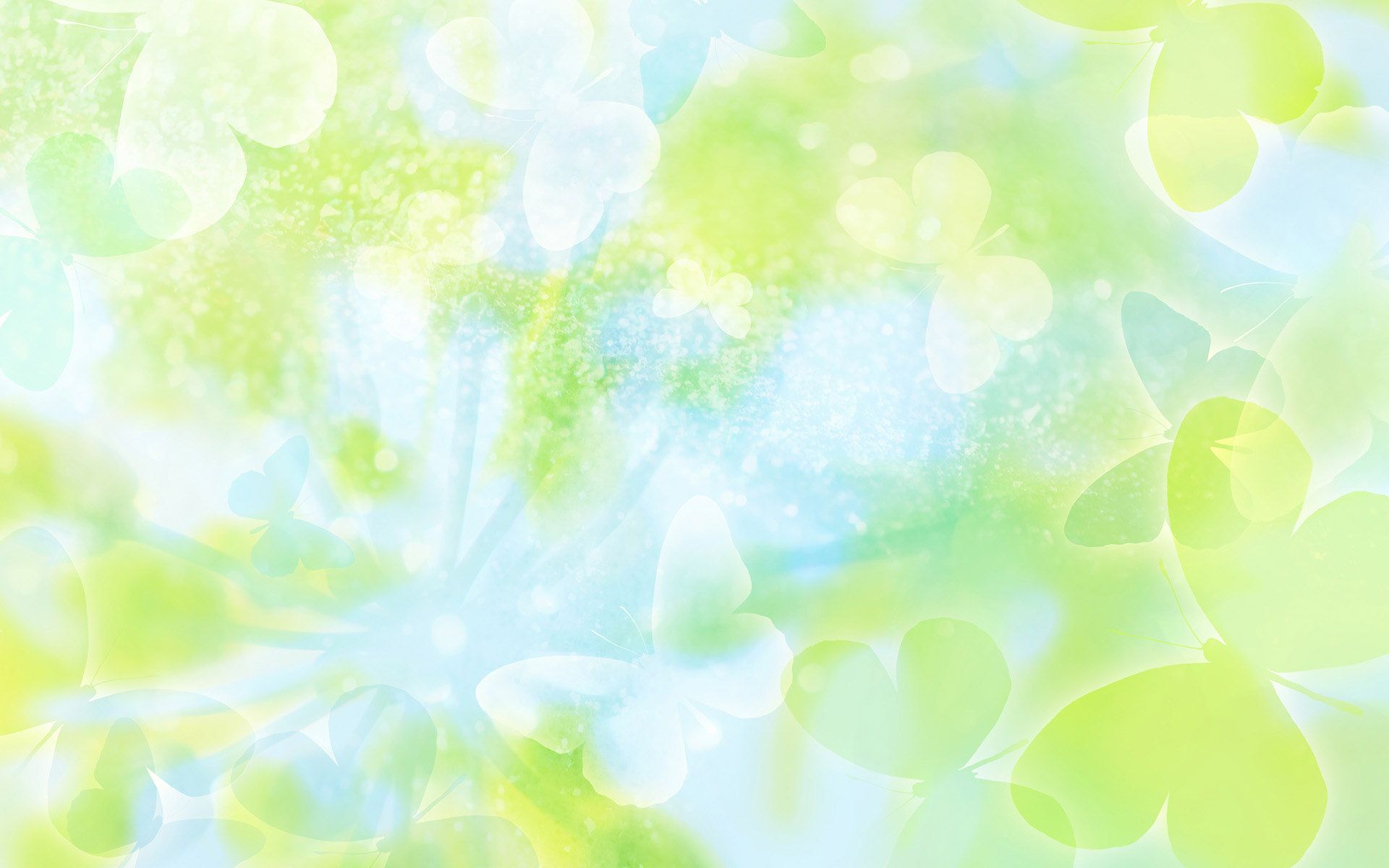 Музейные экспонаты собраны в соответствии с возрастом детей. Коллекции мини-музея располагаются на полках корпусной мебели в групповой комнате.  Имеется красочно оформленный композиционный центр. Подбор материала разнообразный по стилю и оформлению. Экспонаты расположены на  разных уровнях  соответственно  росту  детей, что позволяет  беспрепятственный доступ к ним.
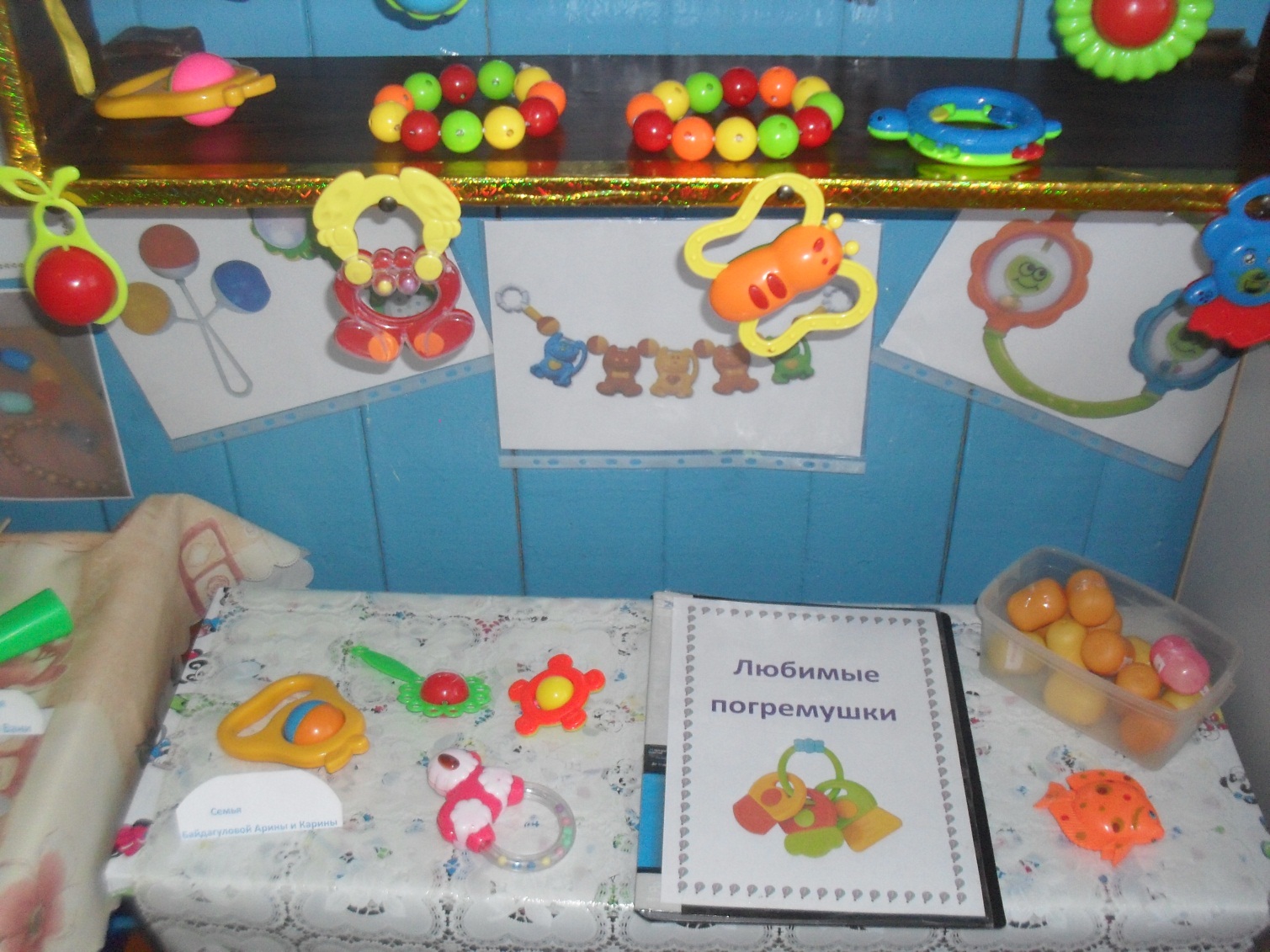 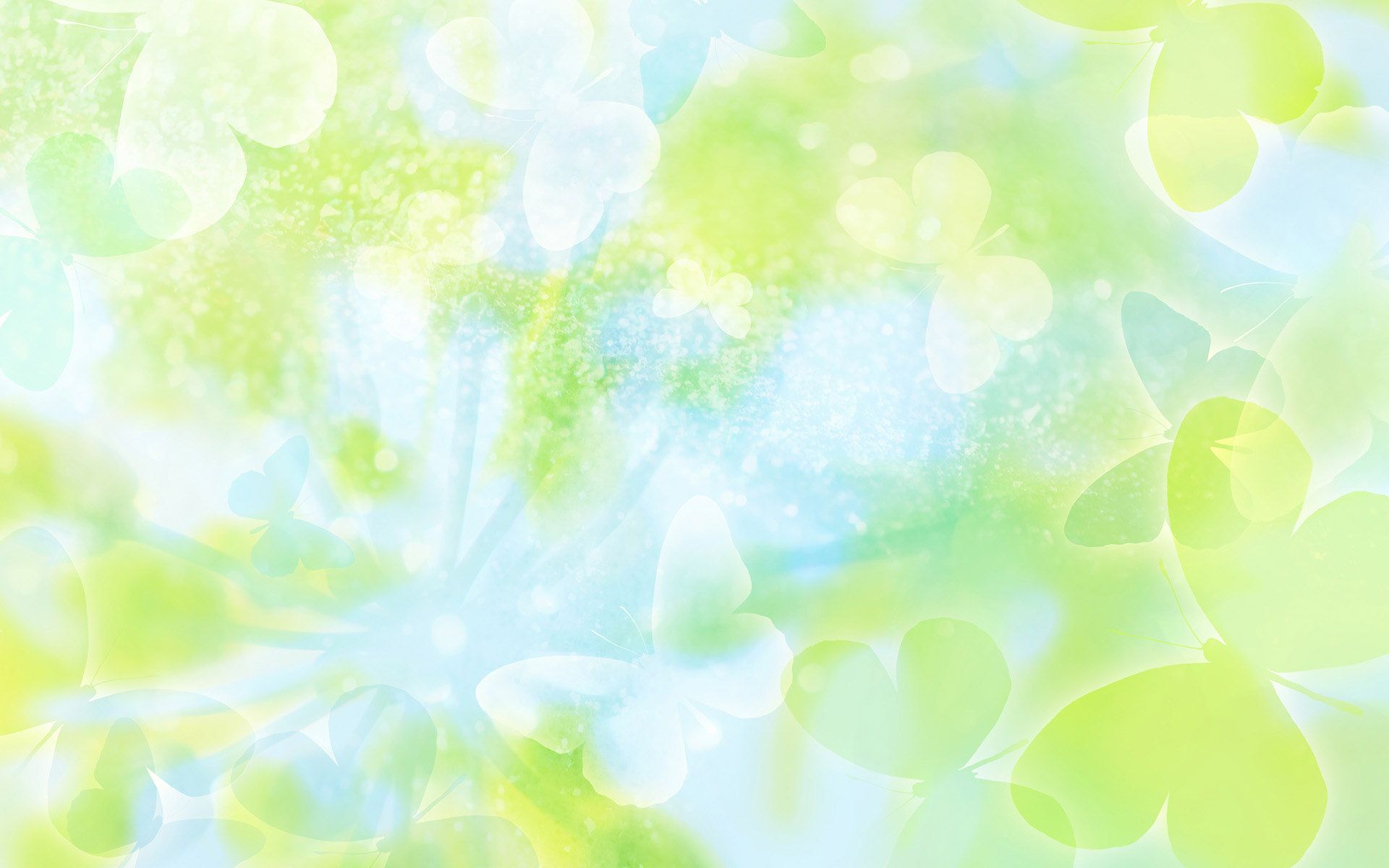 Первая игрушка появились еще в древнем Египте. Она являлась оберегом и охраняла младенцев от болезней и злых духов. Своим звоном она отгоняла от младенца темные силы и призывала на помощь силу ангелов. Само слово «Погремушка» происходит от «погреметь у ушка» .
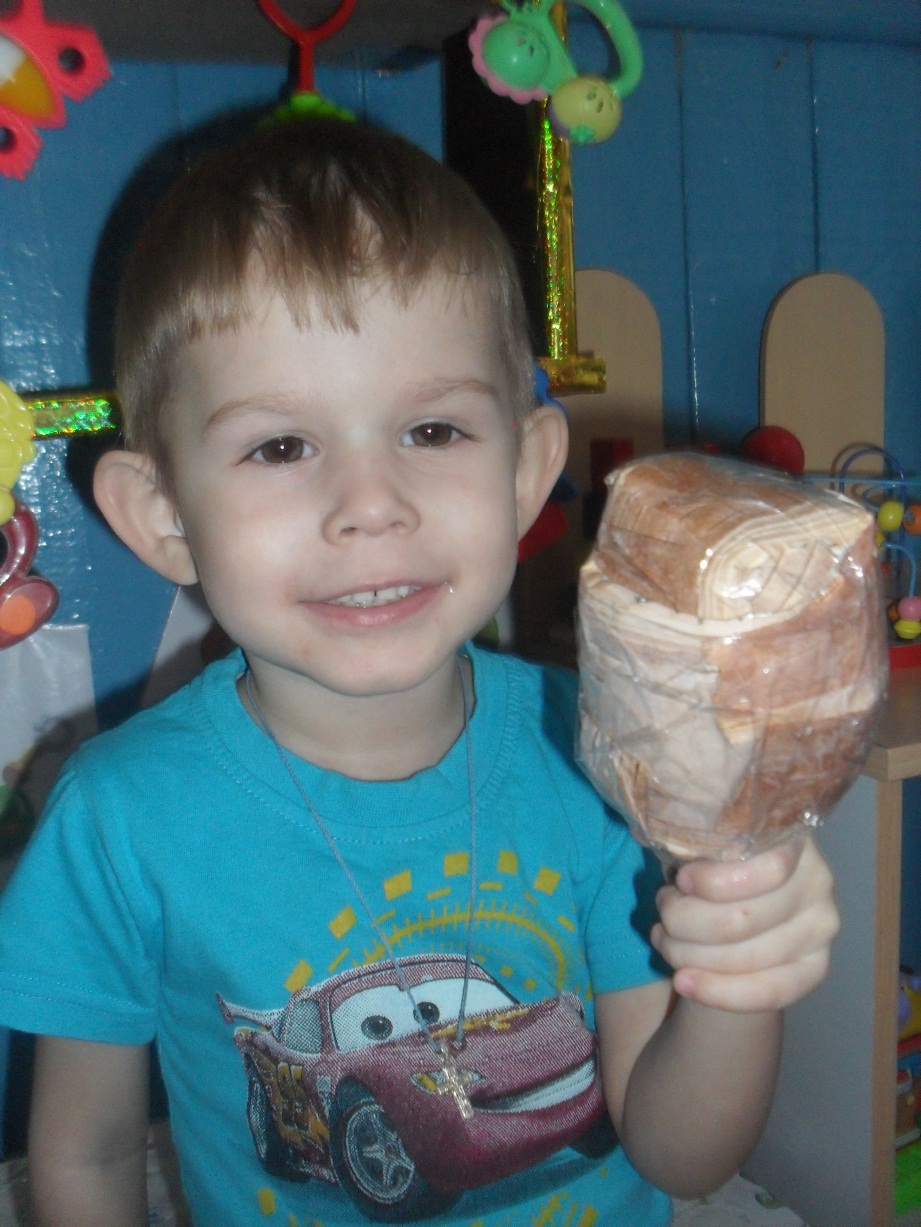 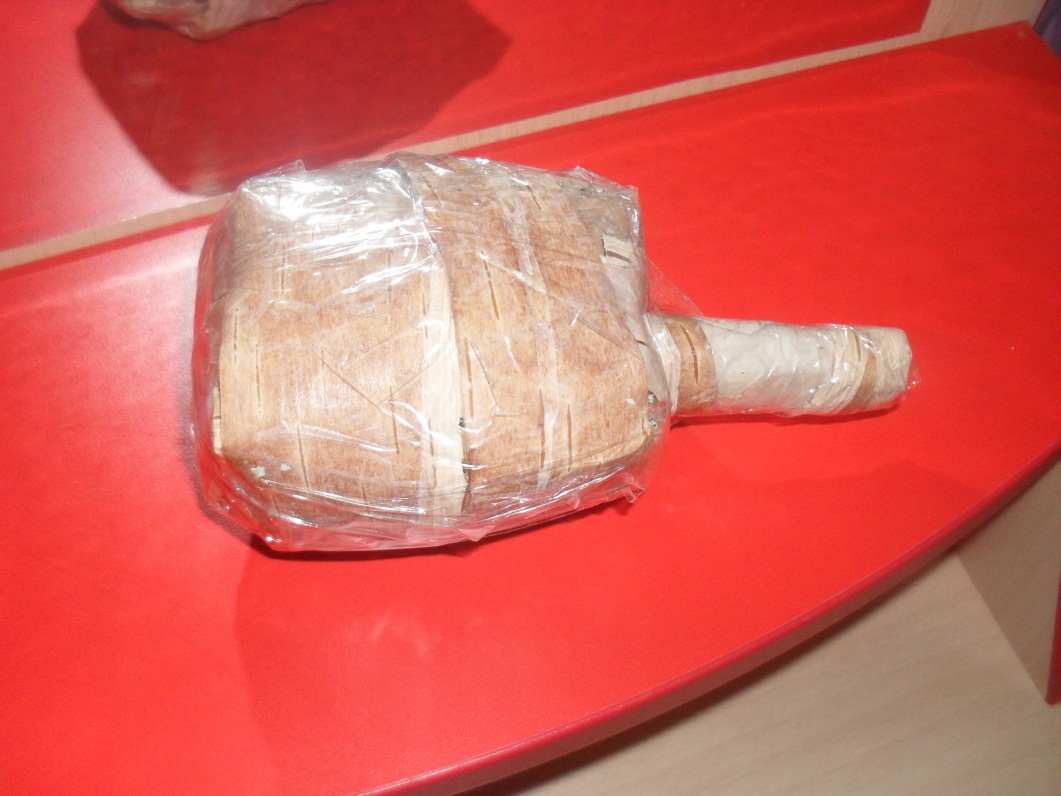 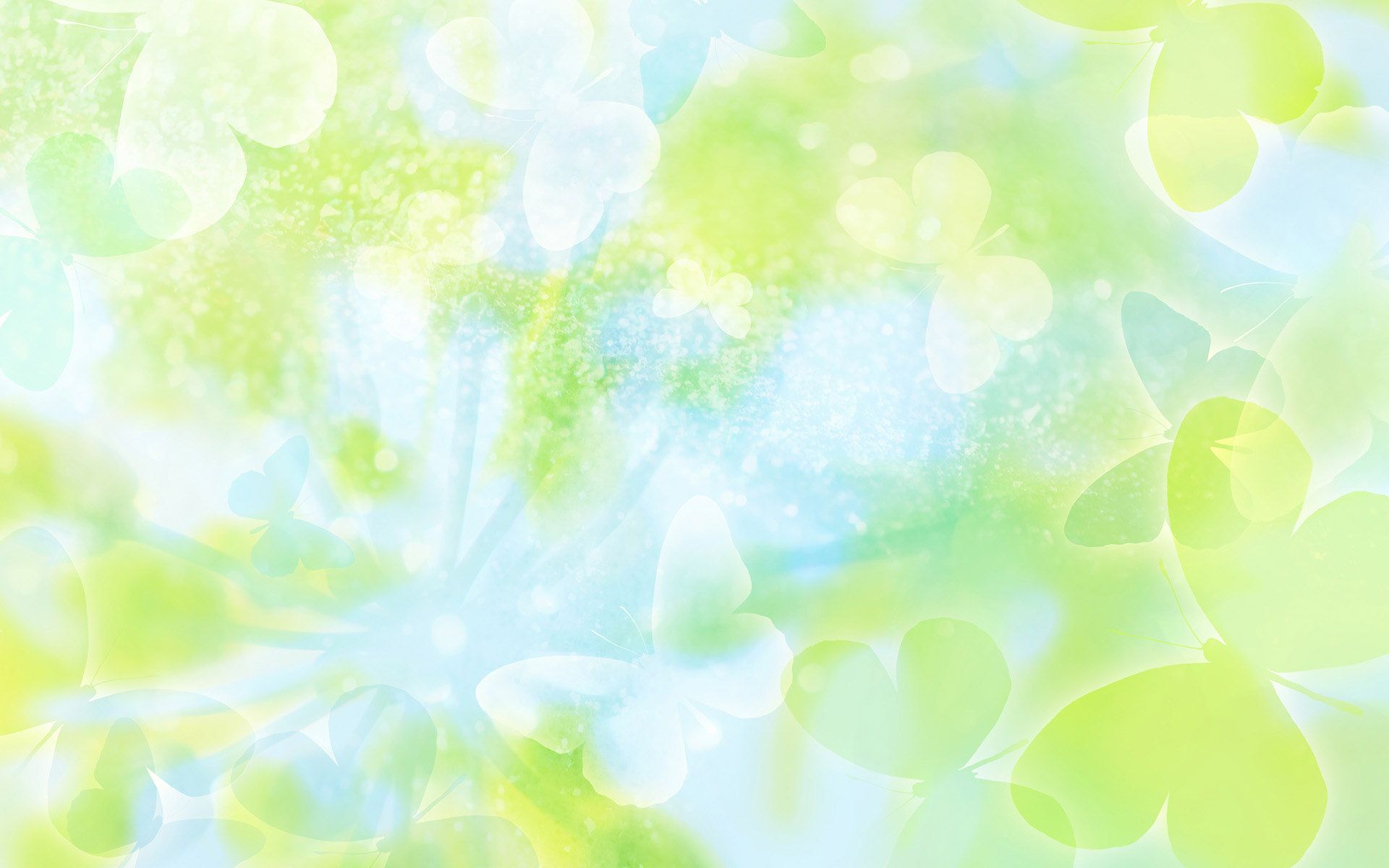 В настоящих музеях трогать ничего нельзя, а вот в нашем мини-музее «Погремушки» не только можно, но и нужно!
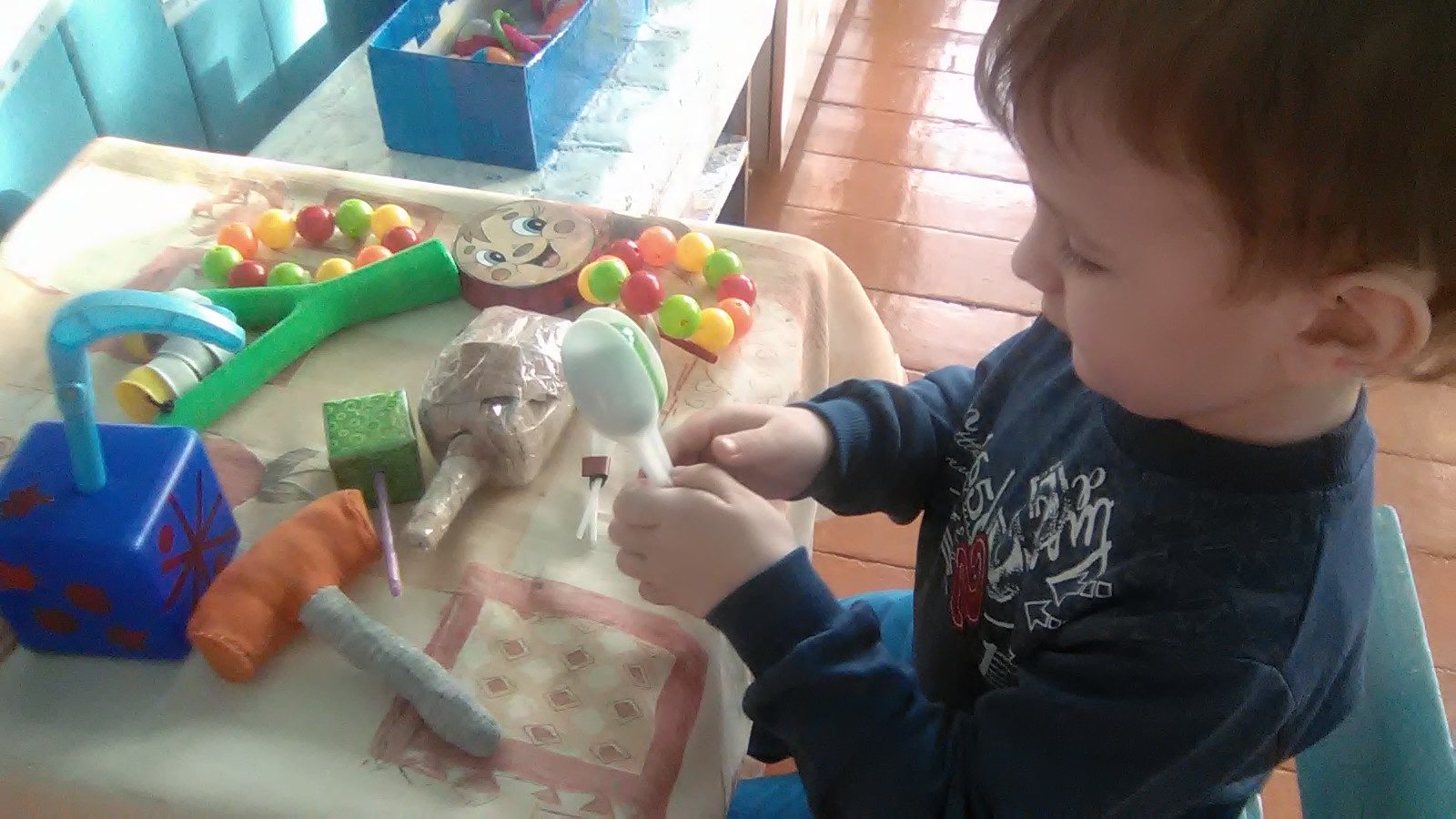 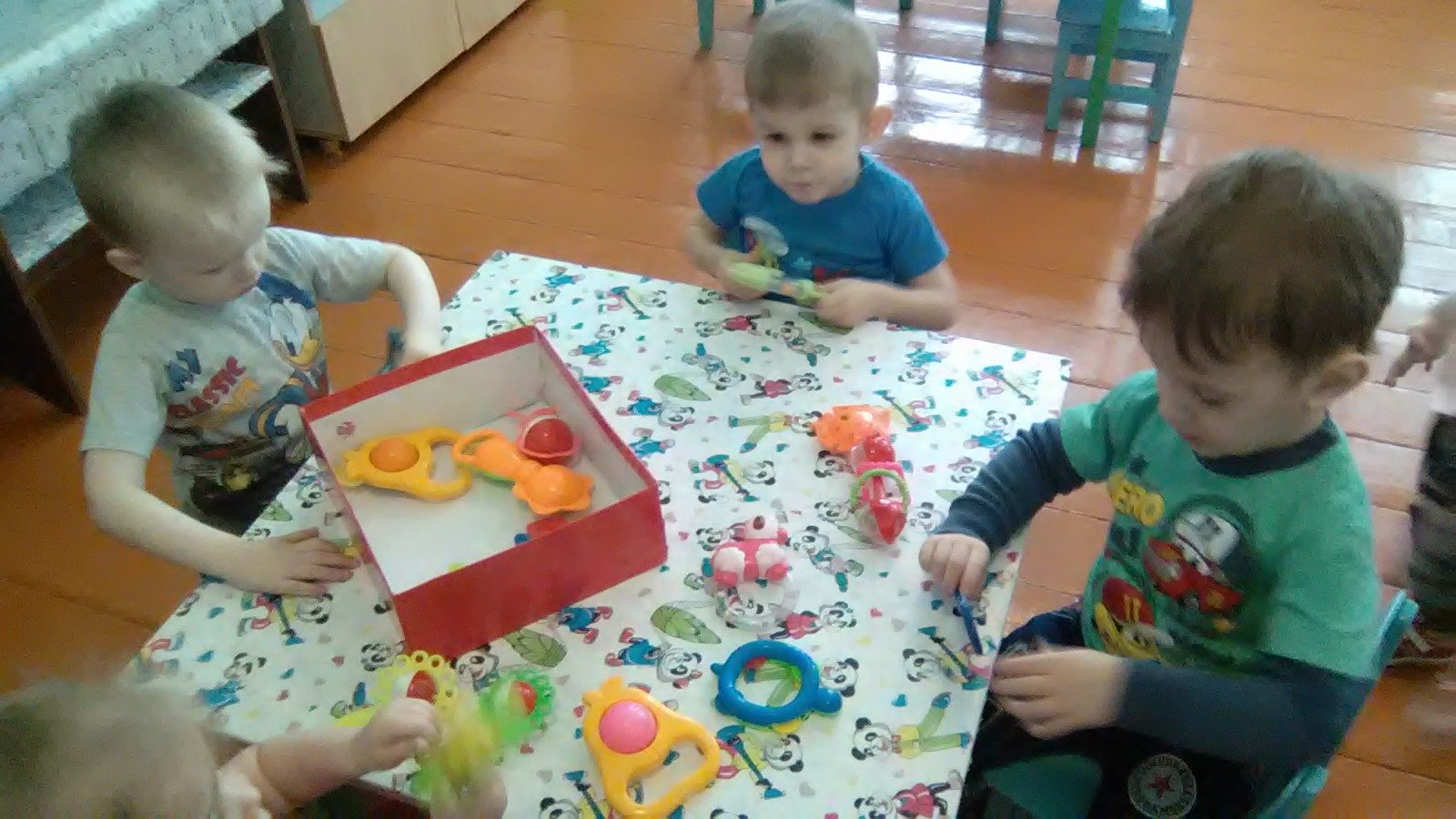 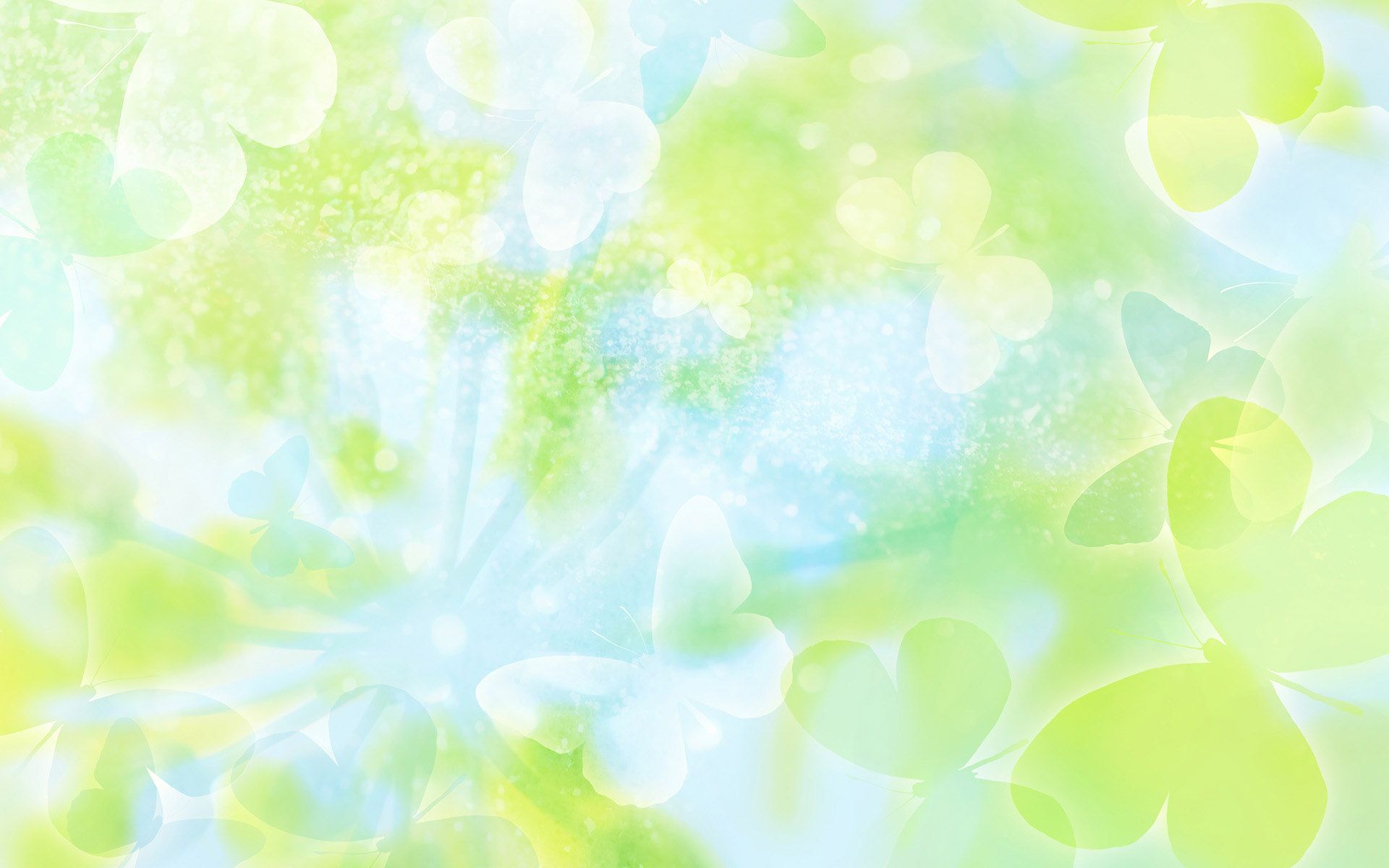 Важная особенность нашего музея – участие в его создании родителей.
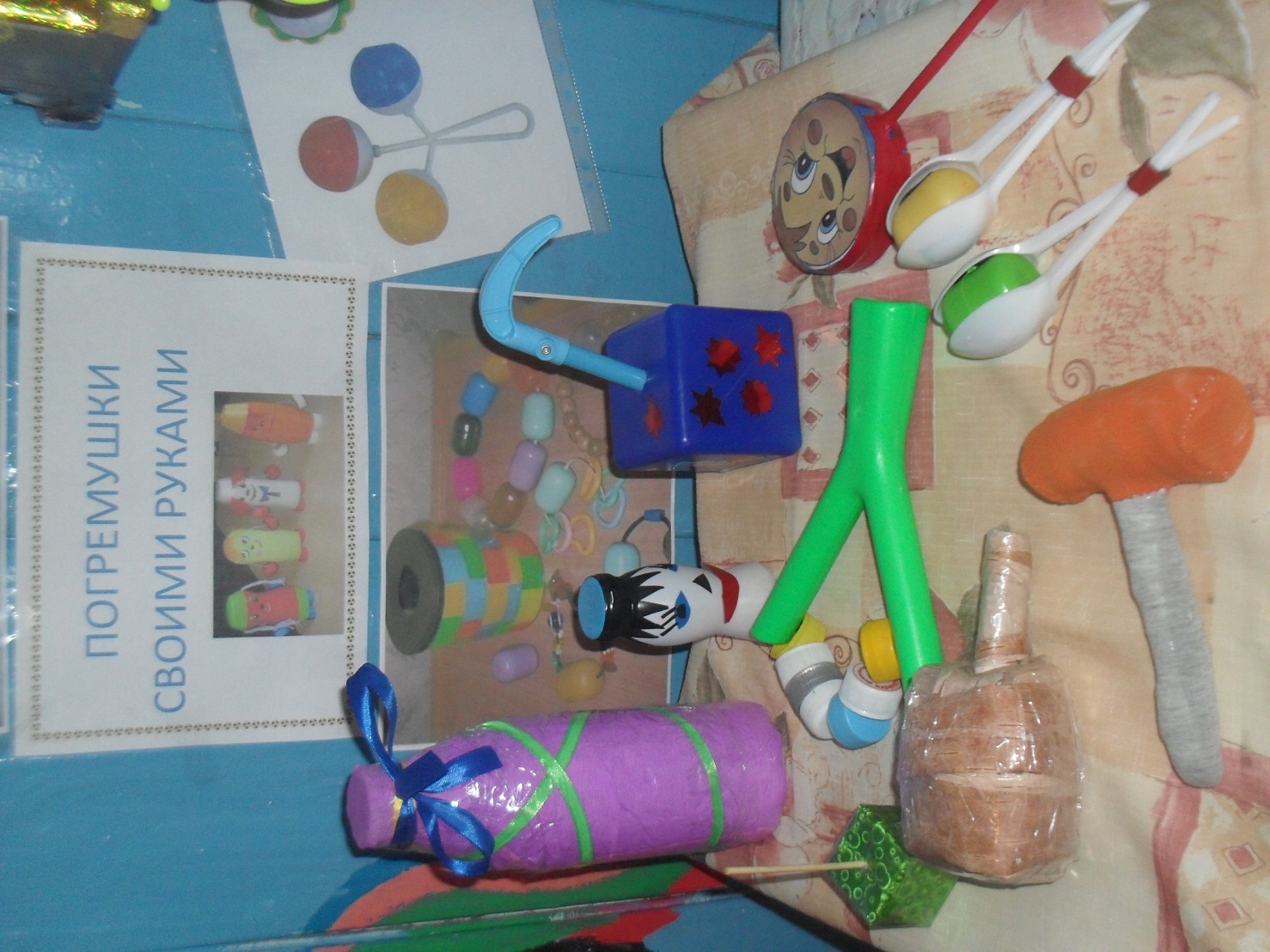 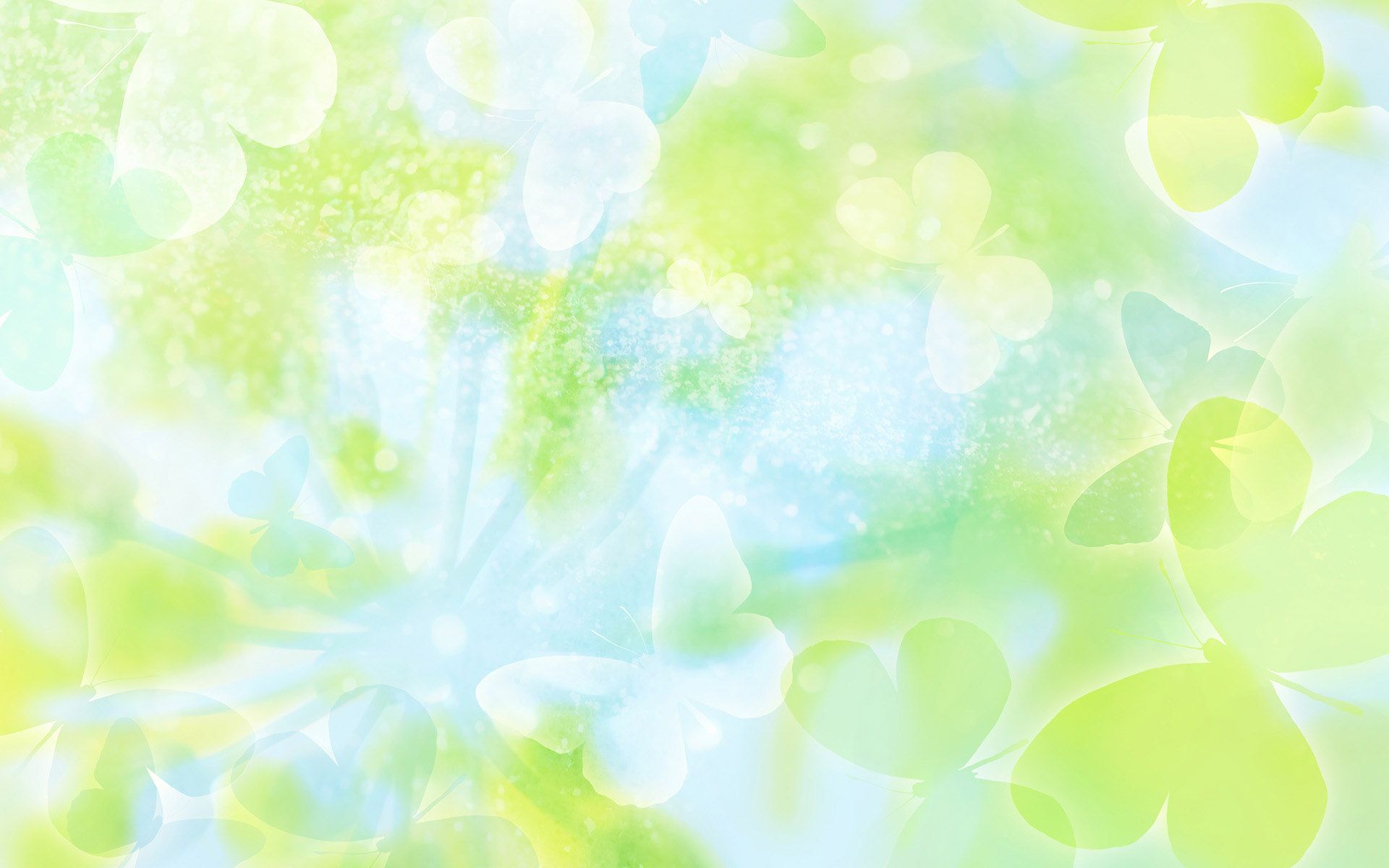 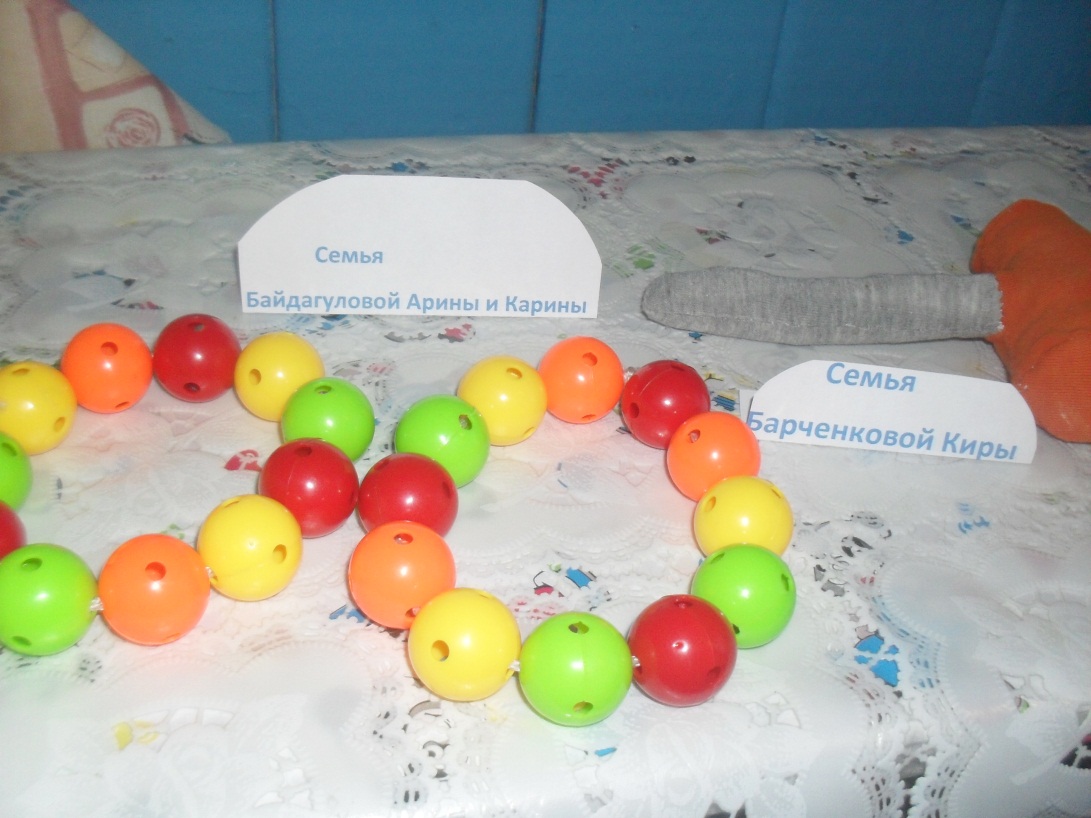 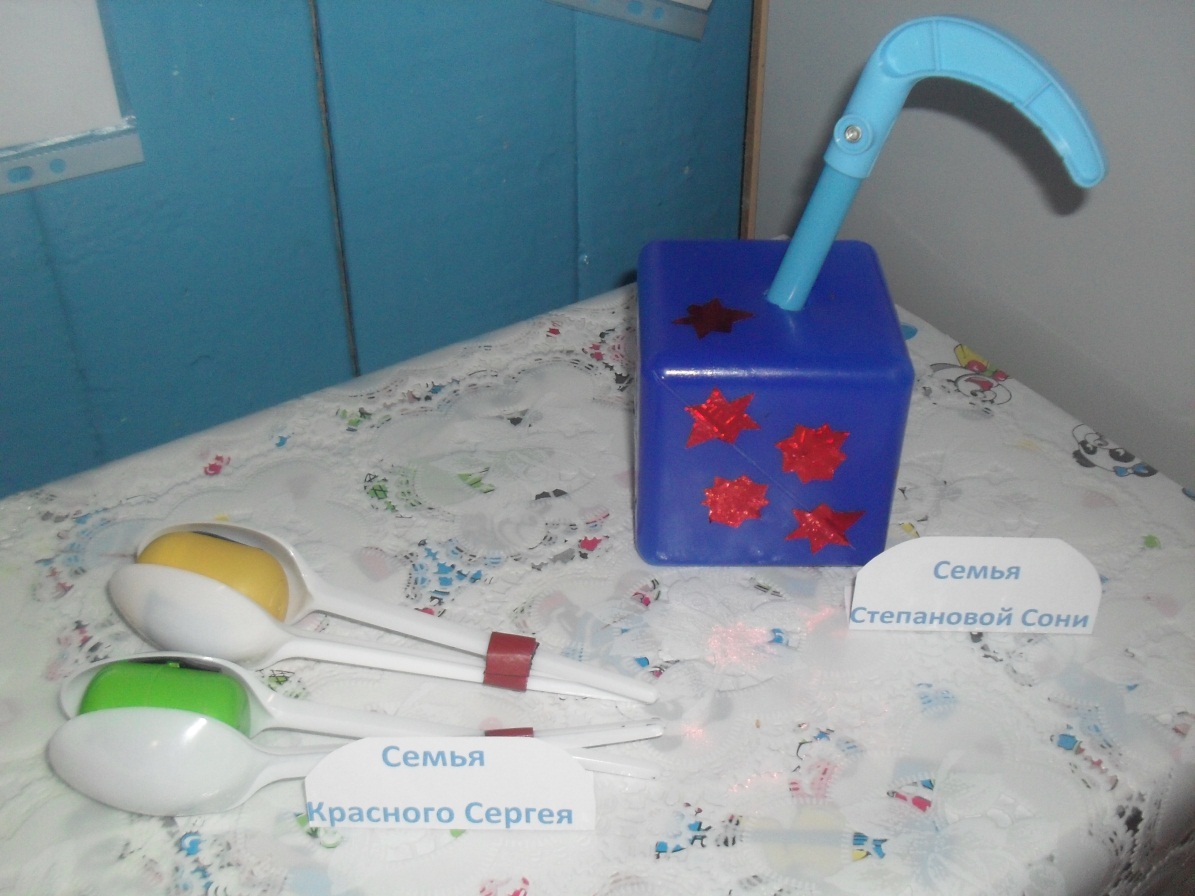 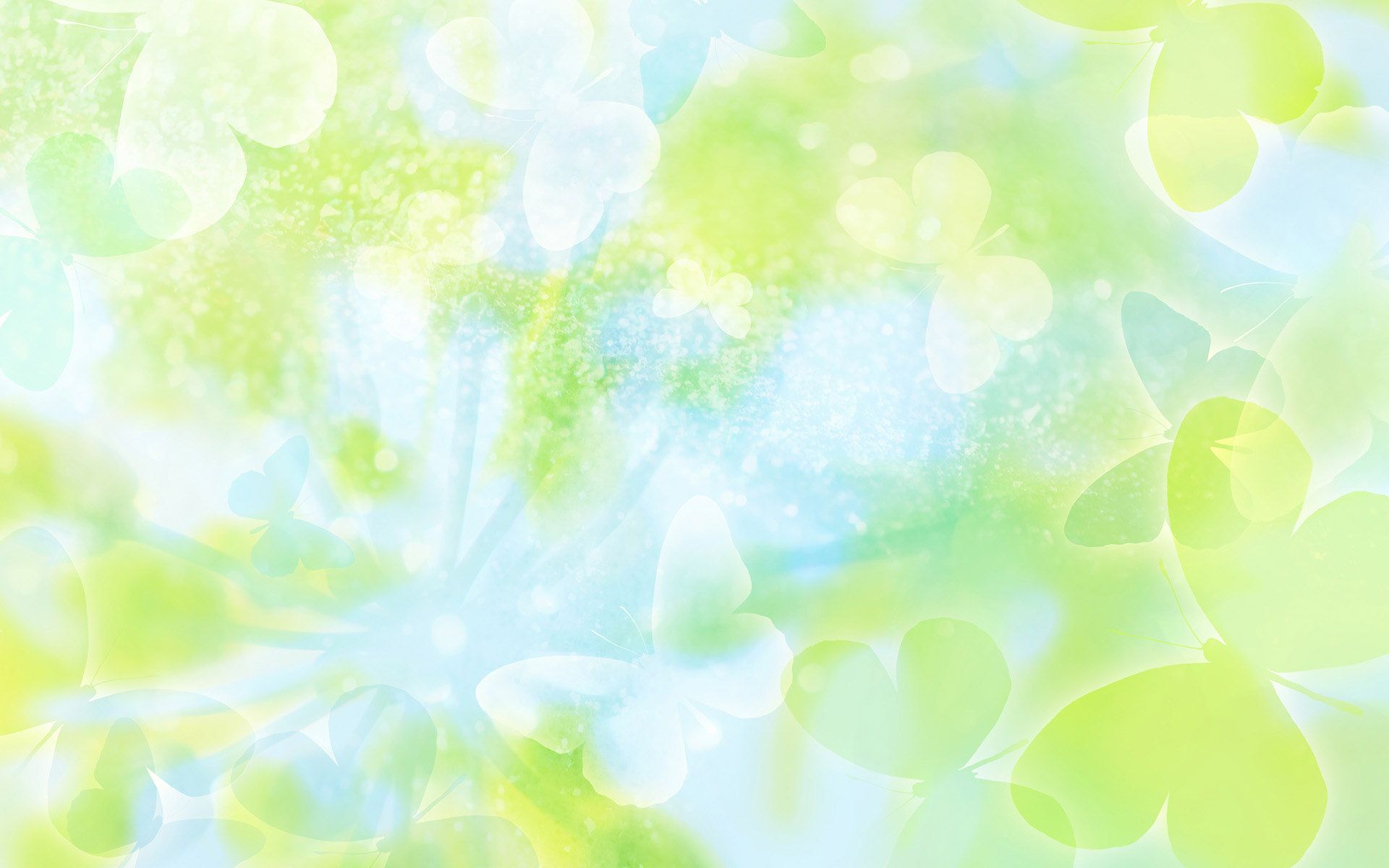 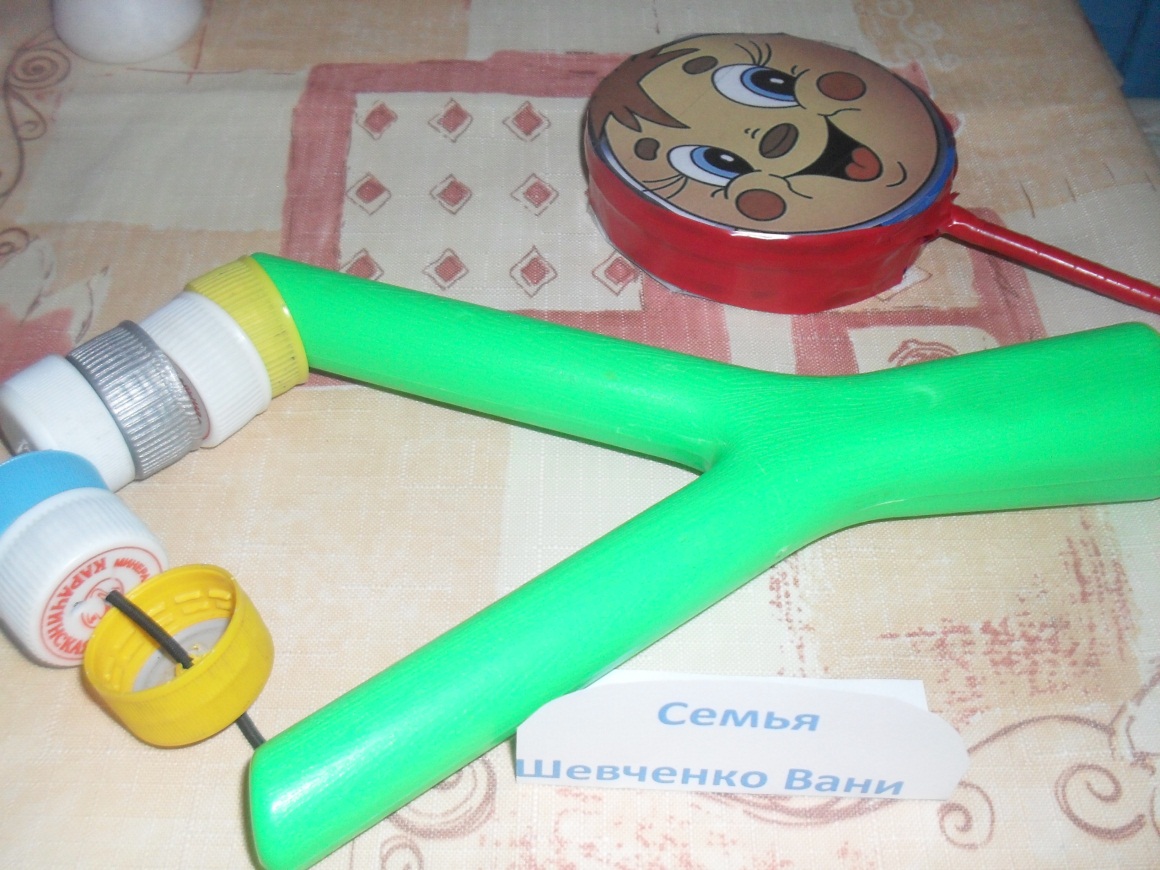 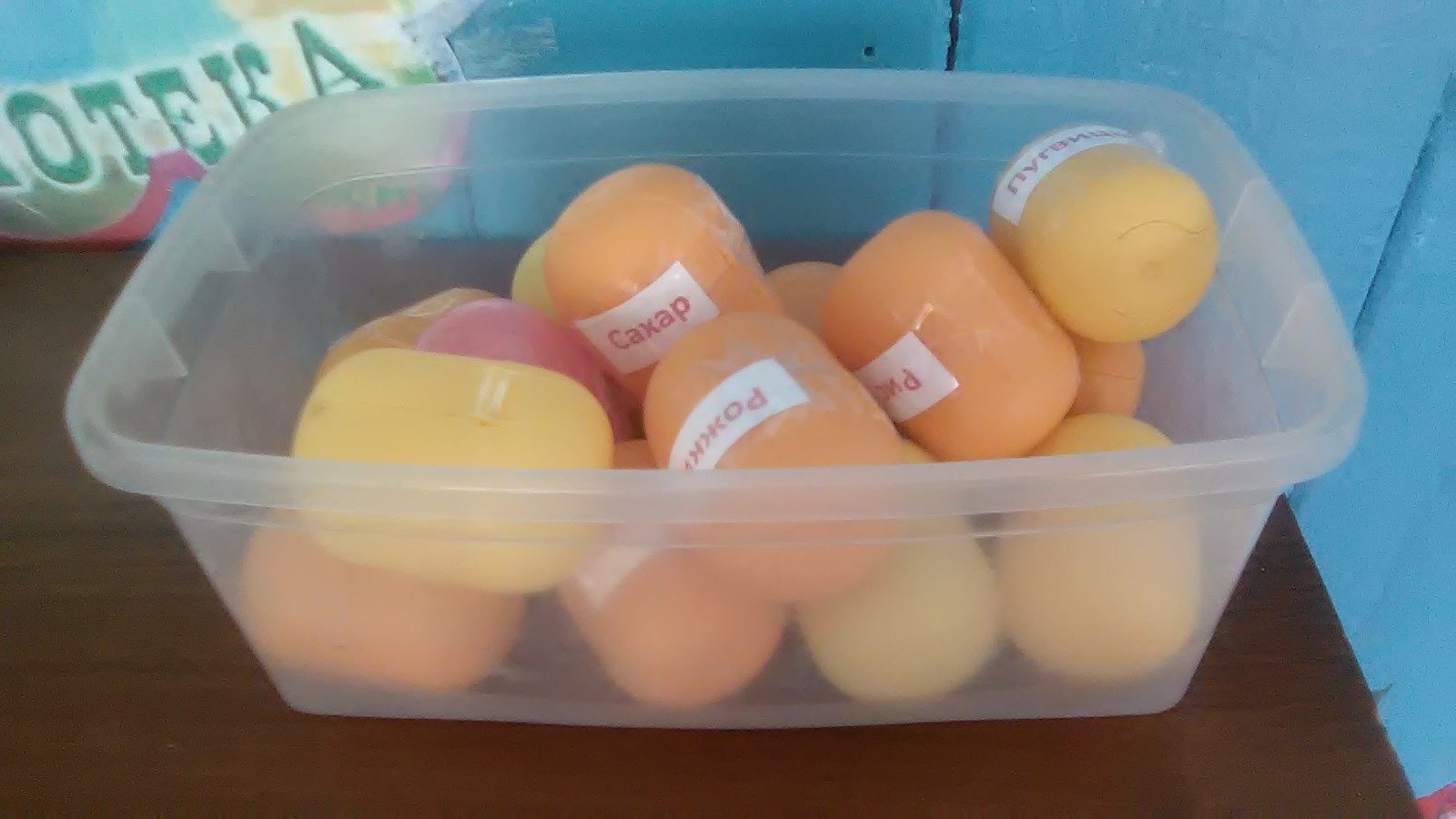 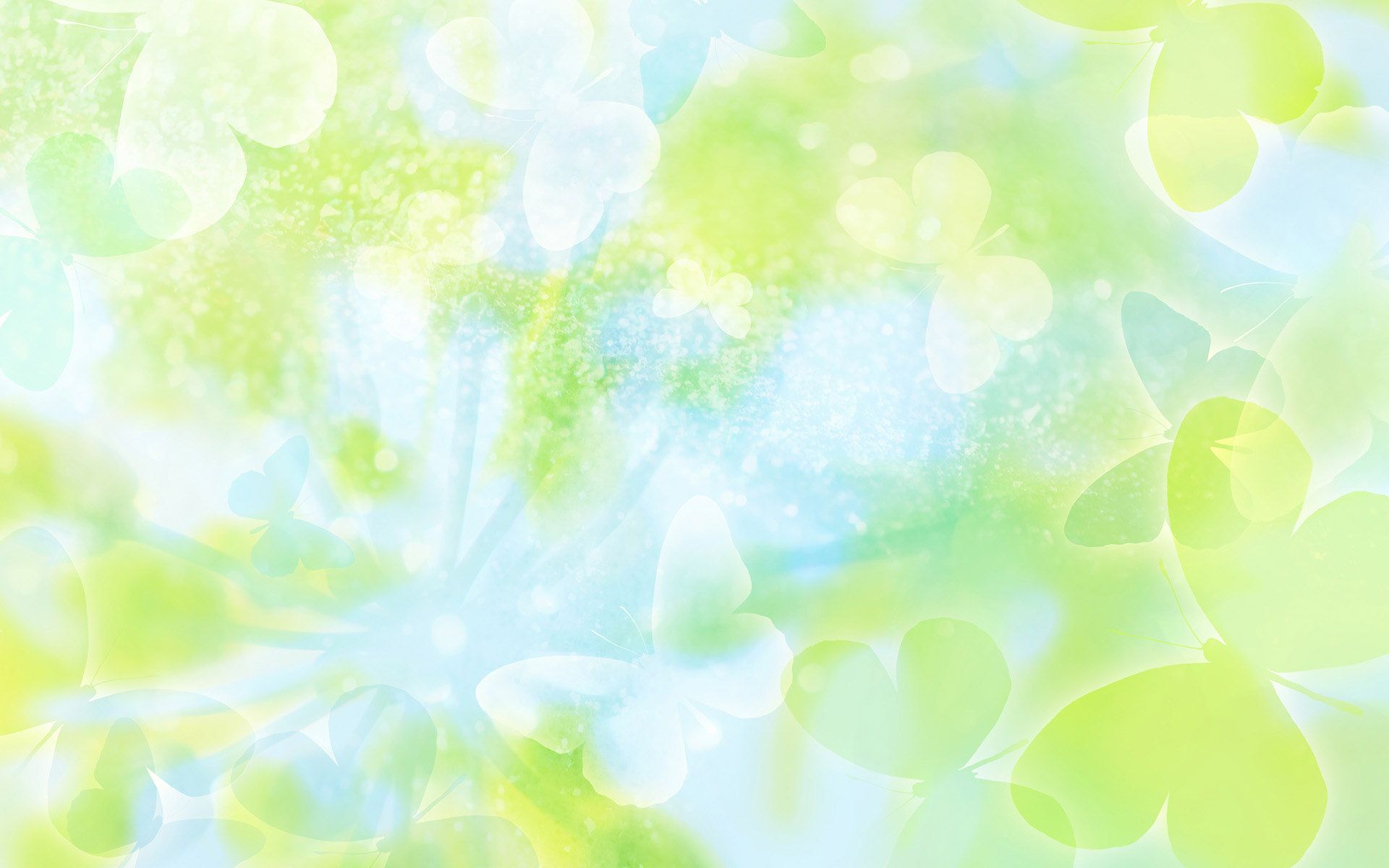 Создание родителями книжек об истории возникновения погремушек.
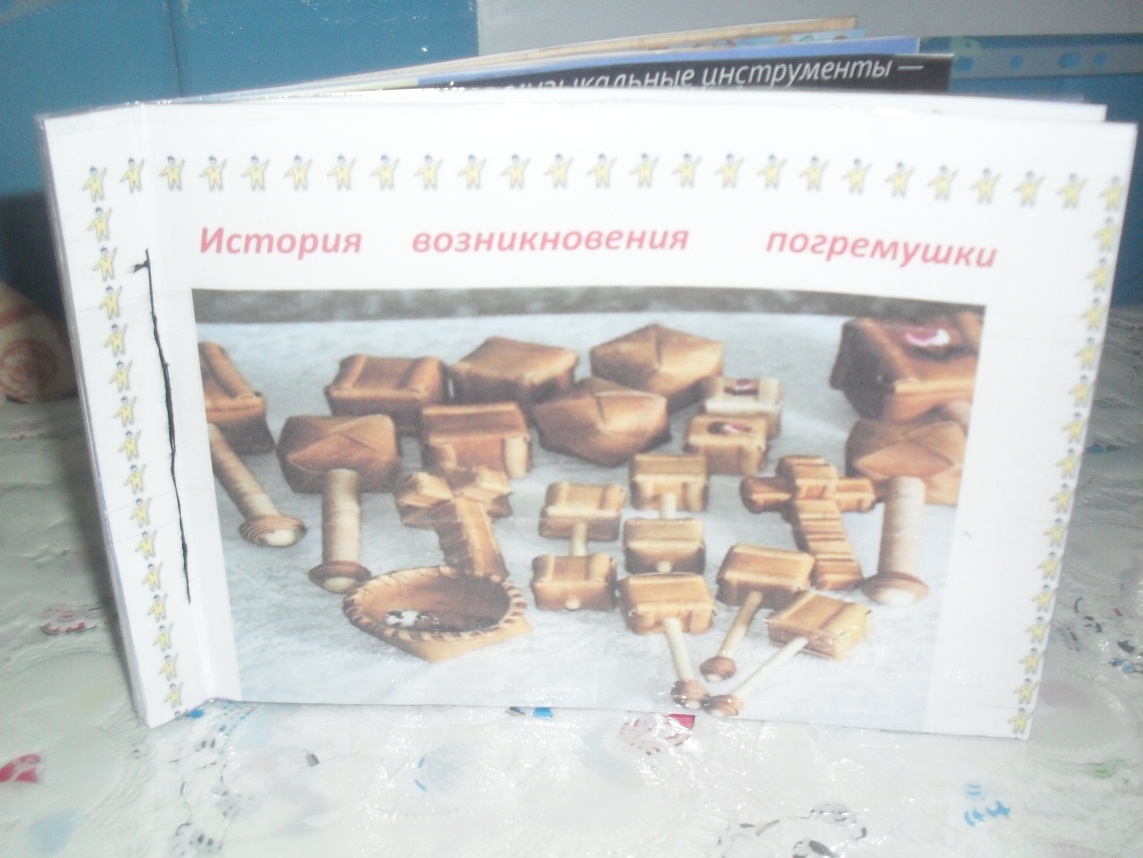 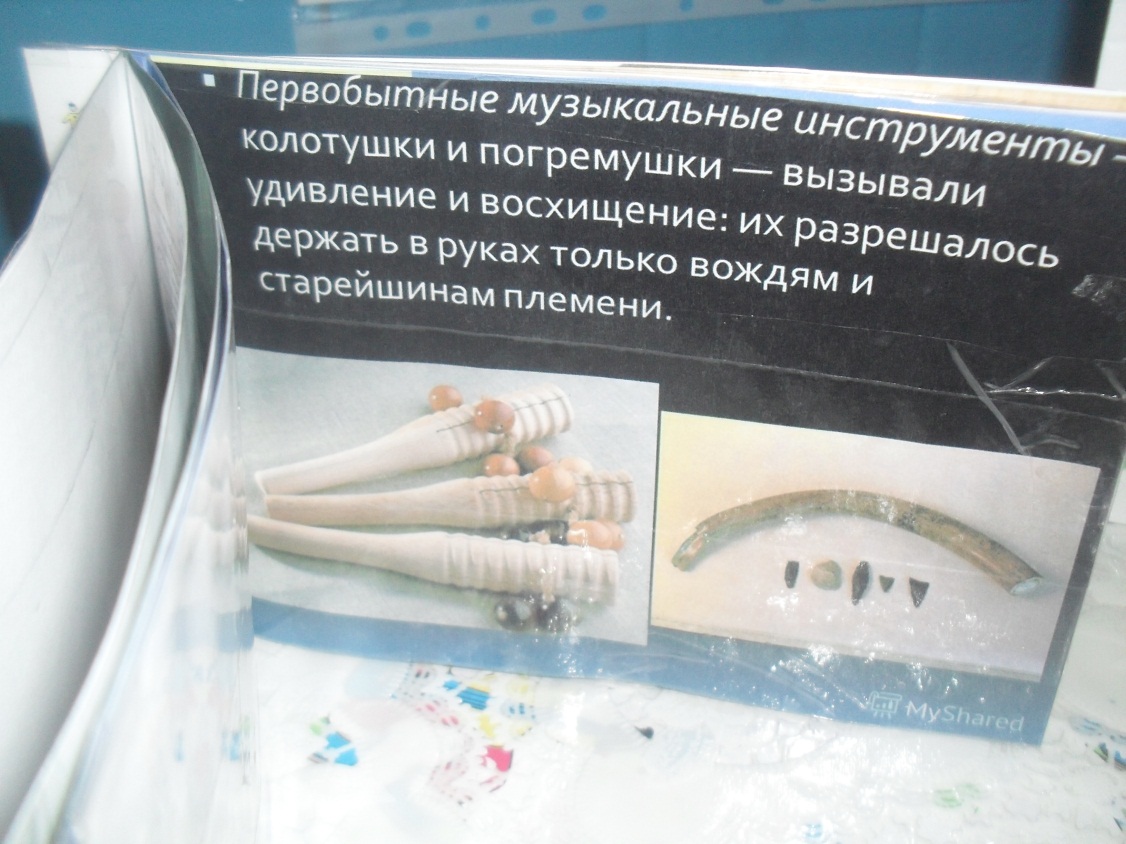 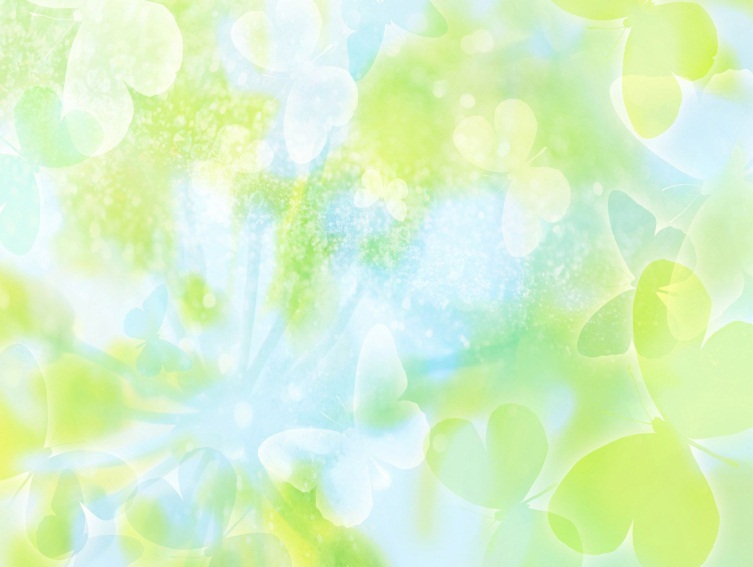 Семья Иванова Тимофея
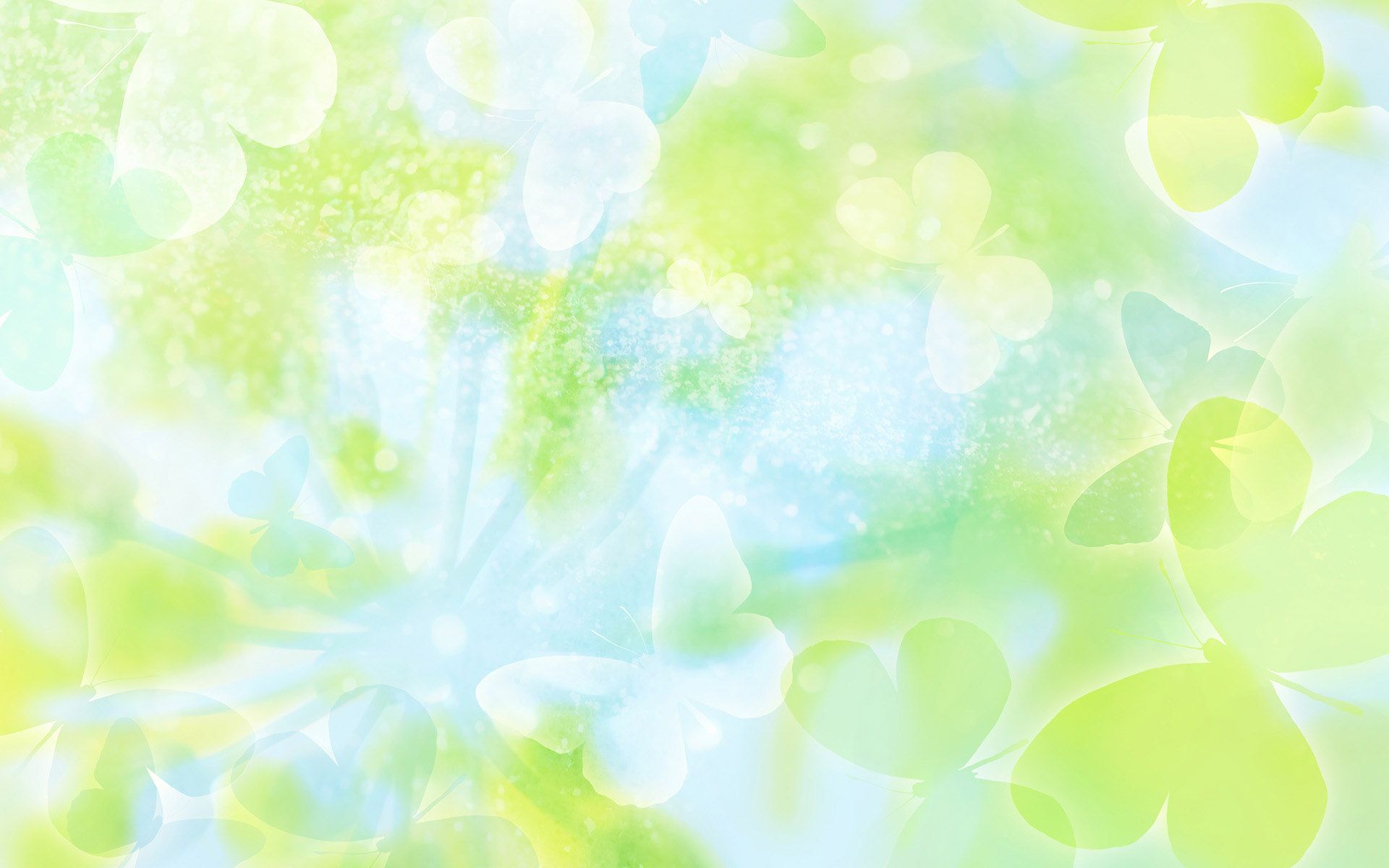 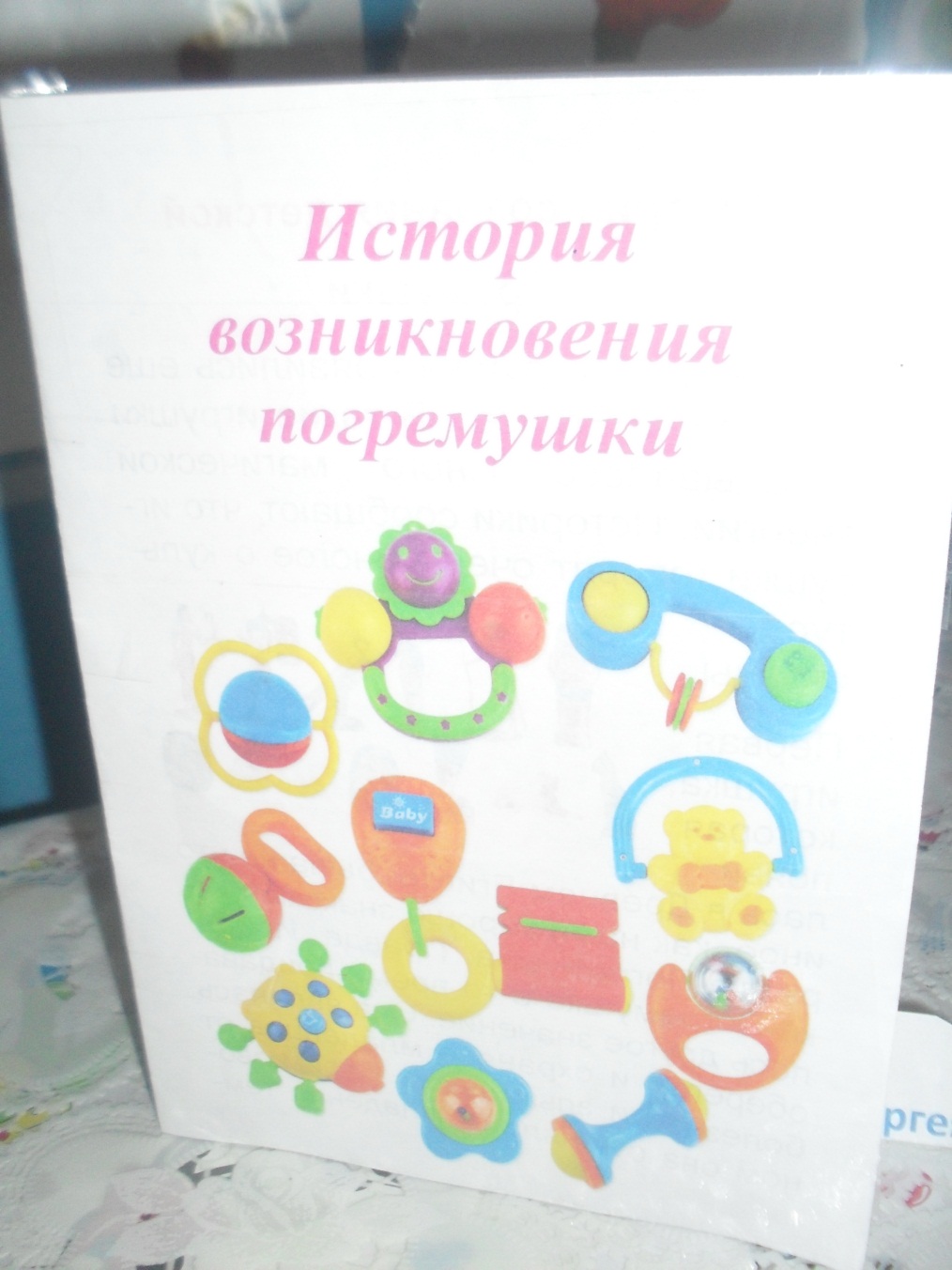 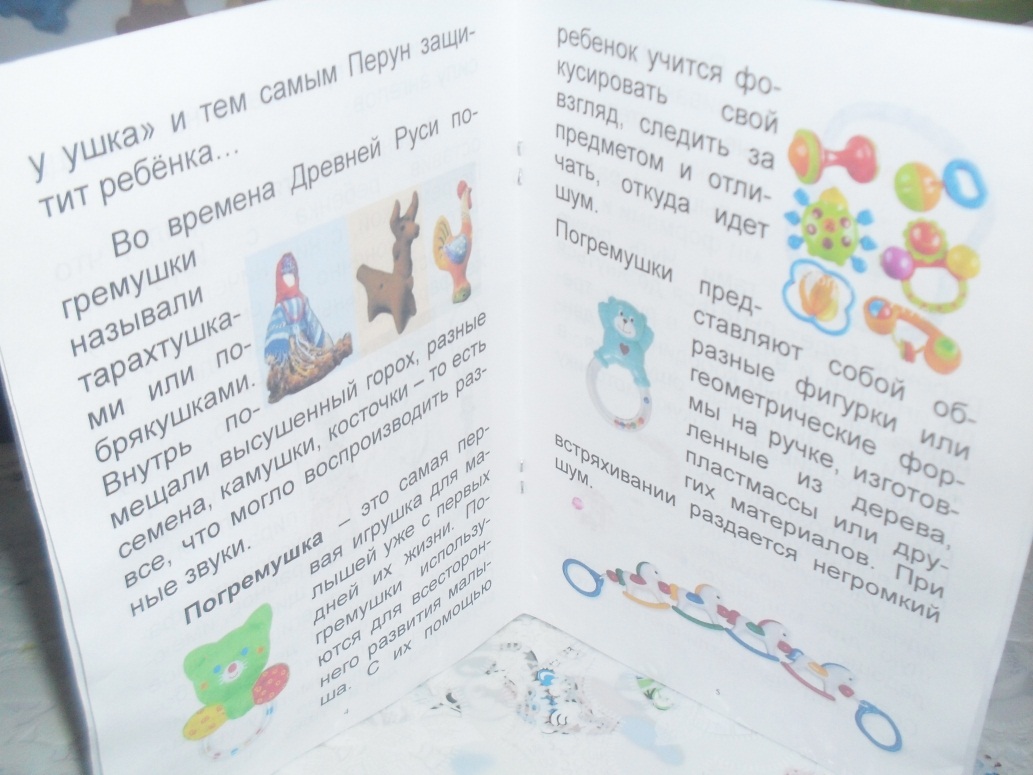 Семья Прохоровой  Влады
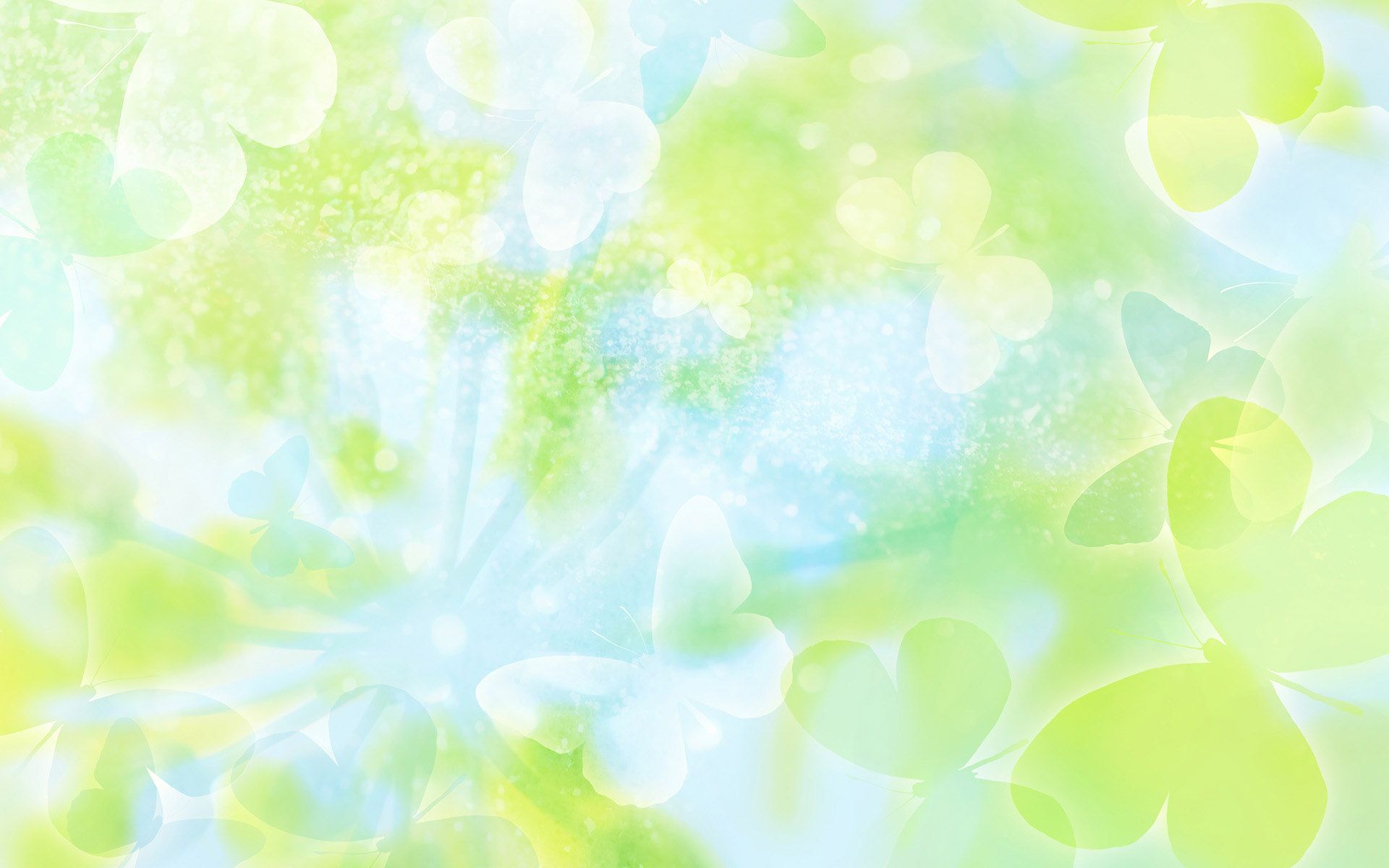 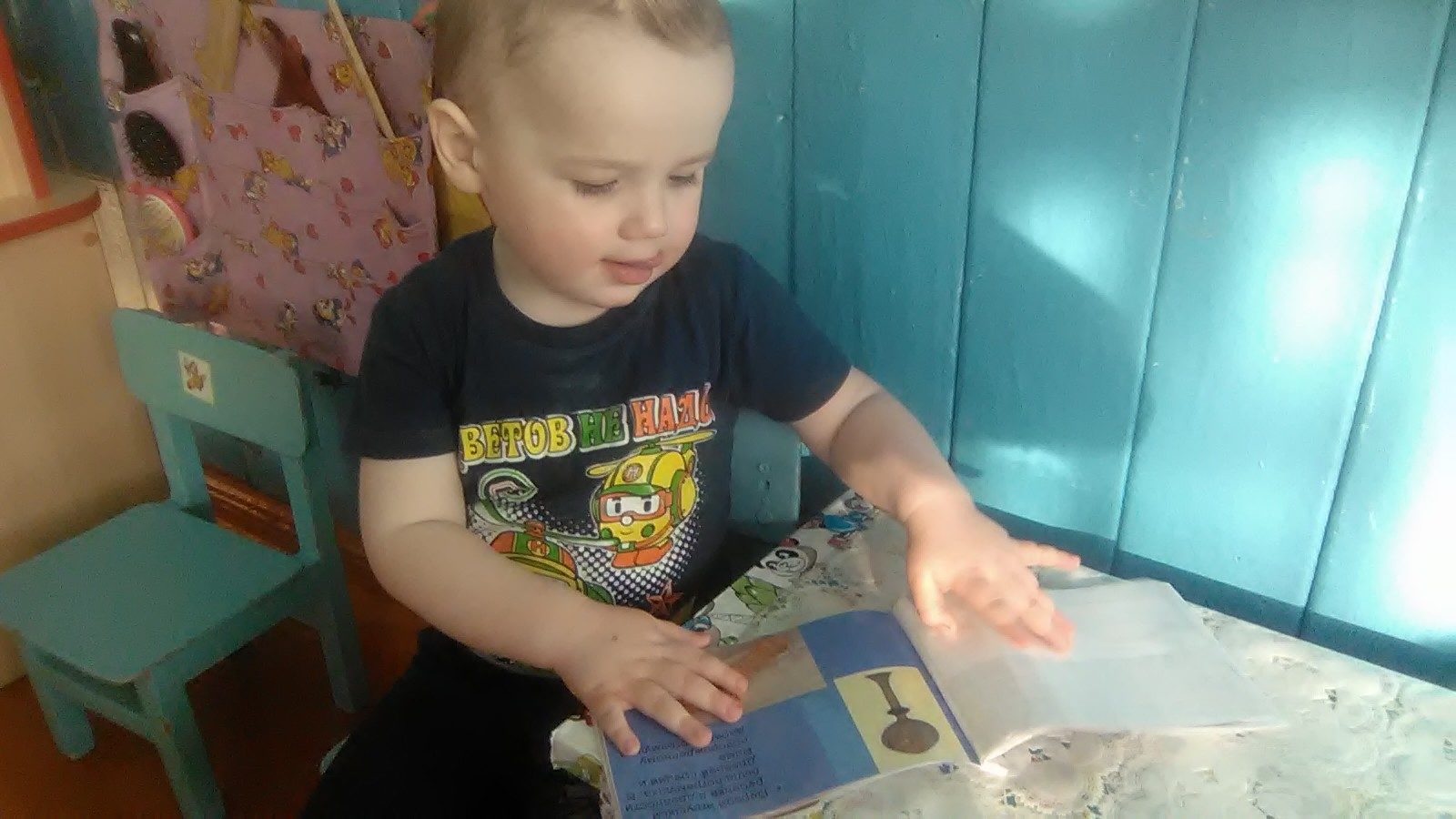 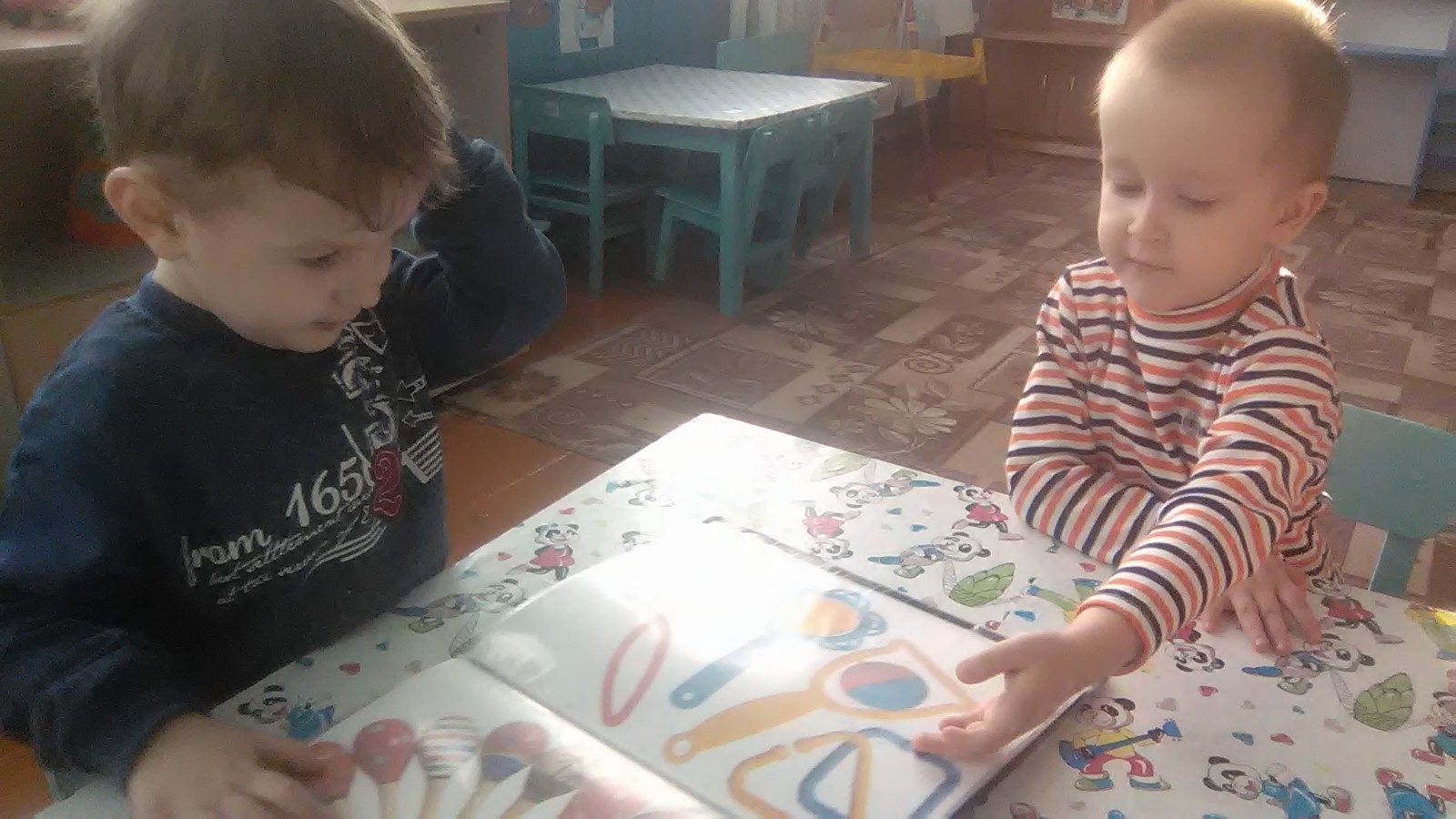 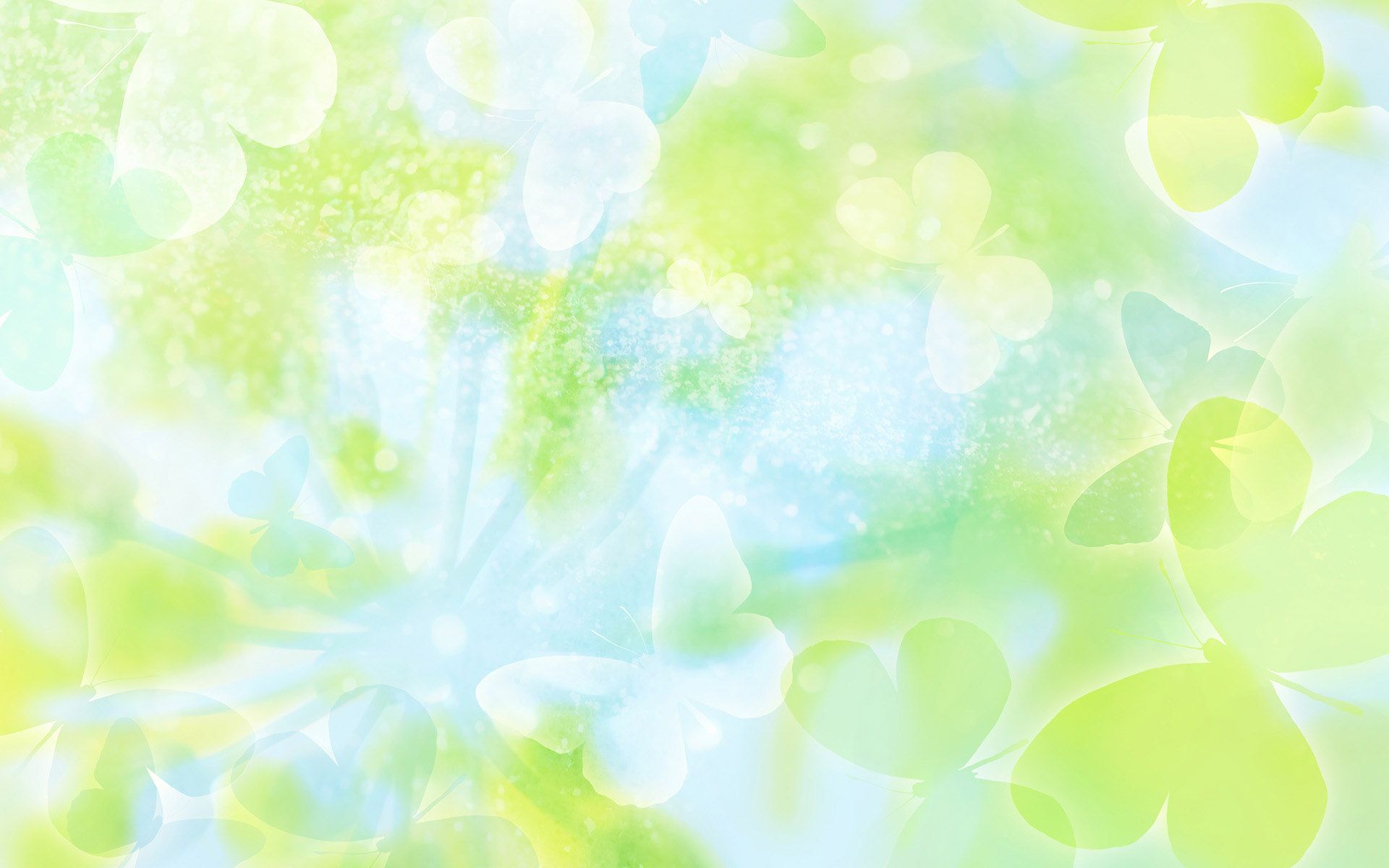 Виды игрушек: деревянные, пластмассовые, мягкие.
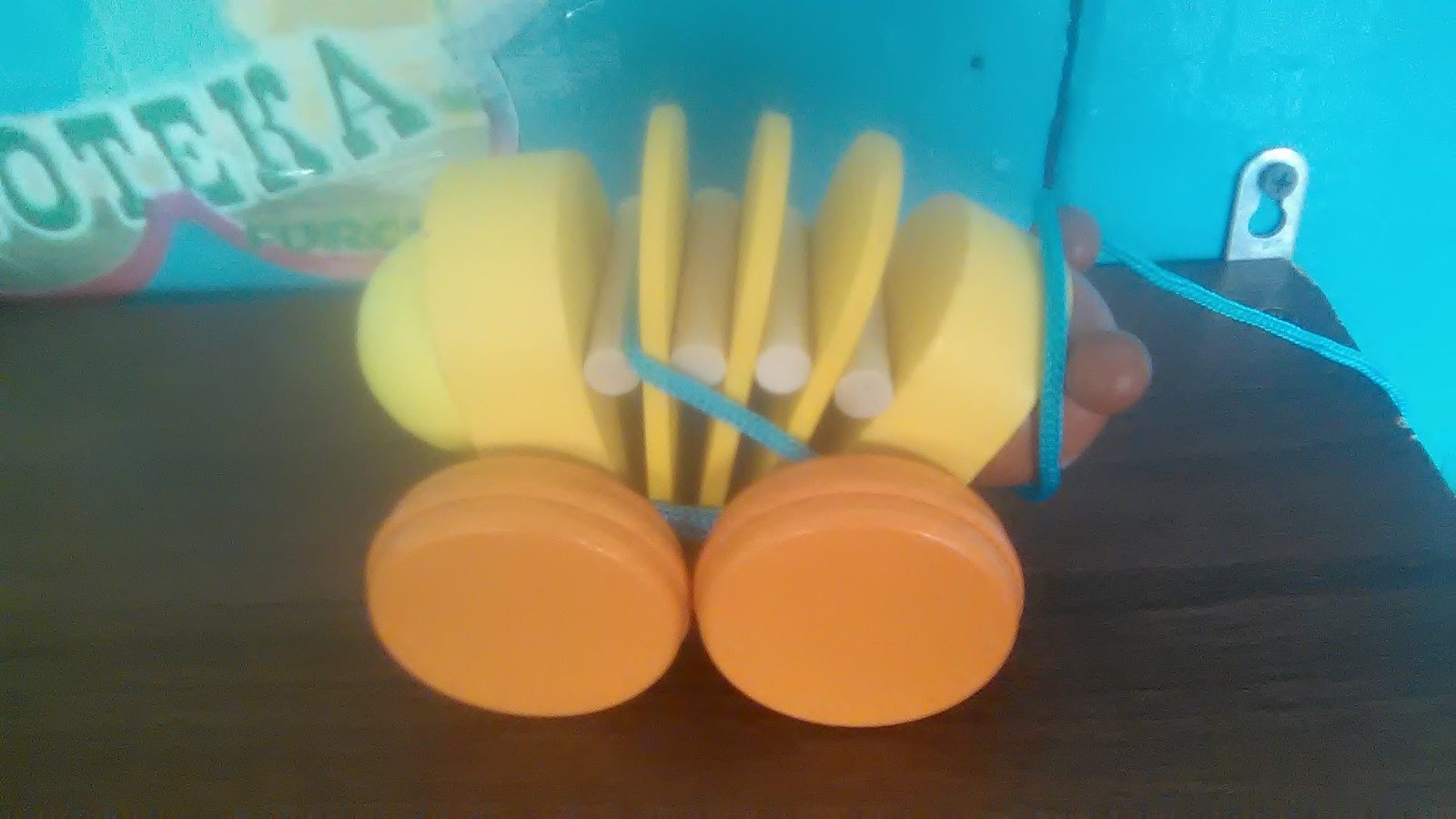 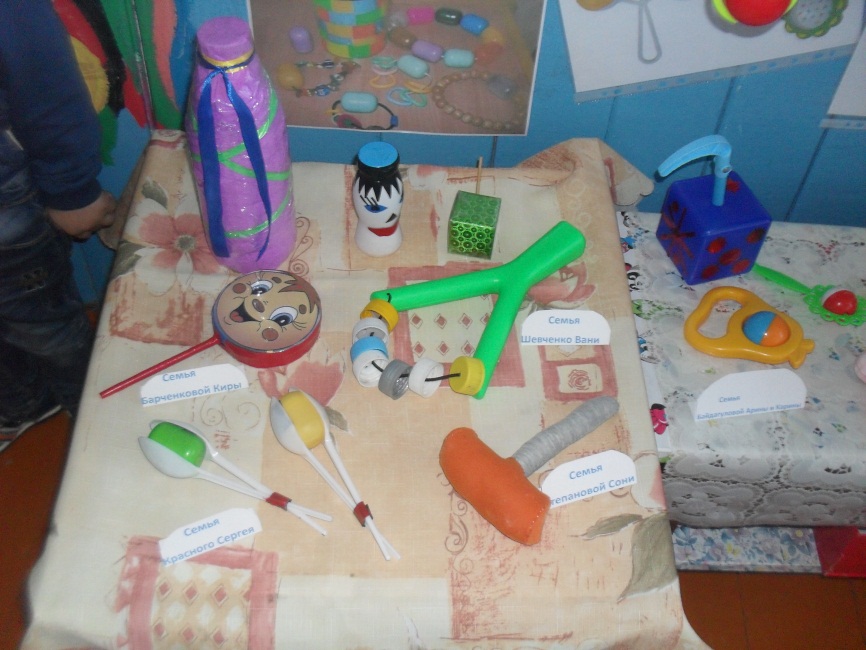 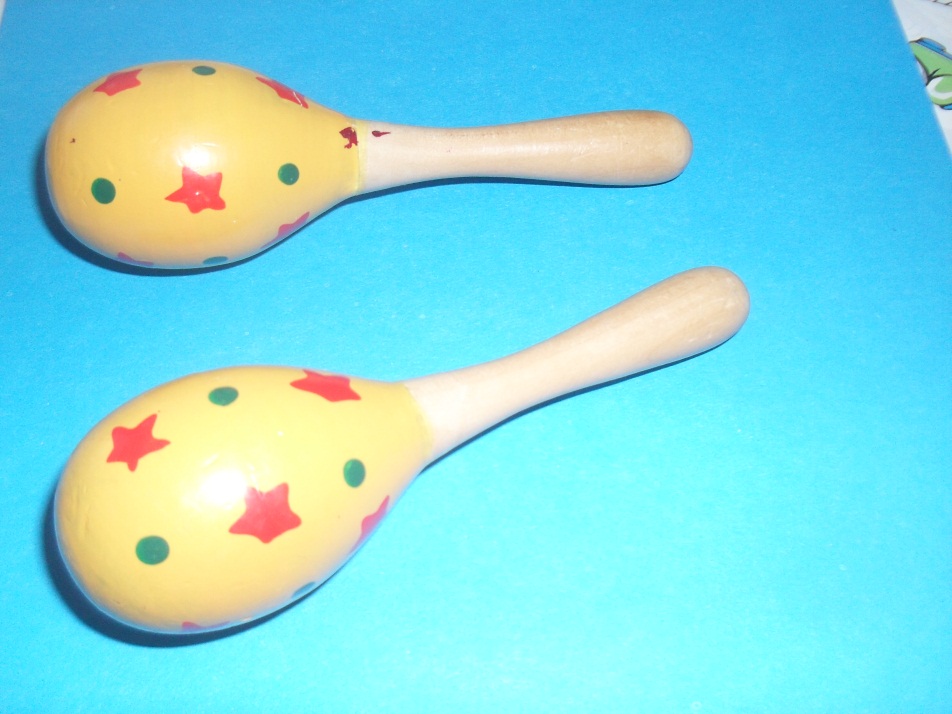 Семья Лаансоо Игоря
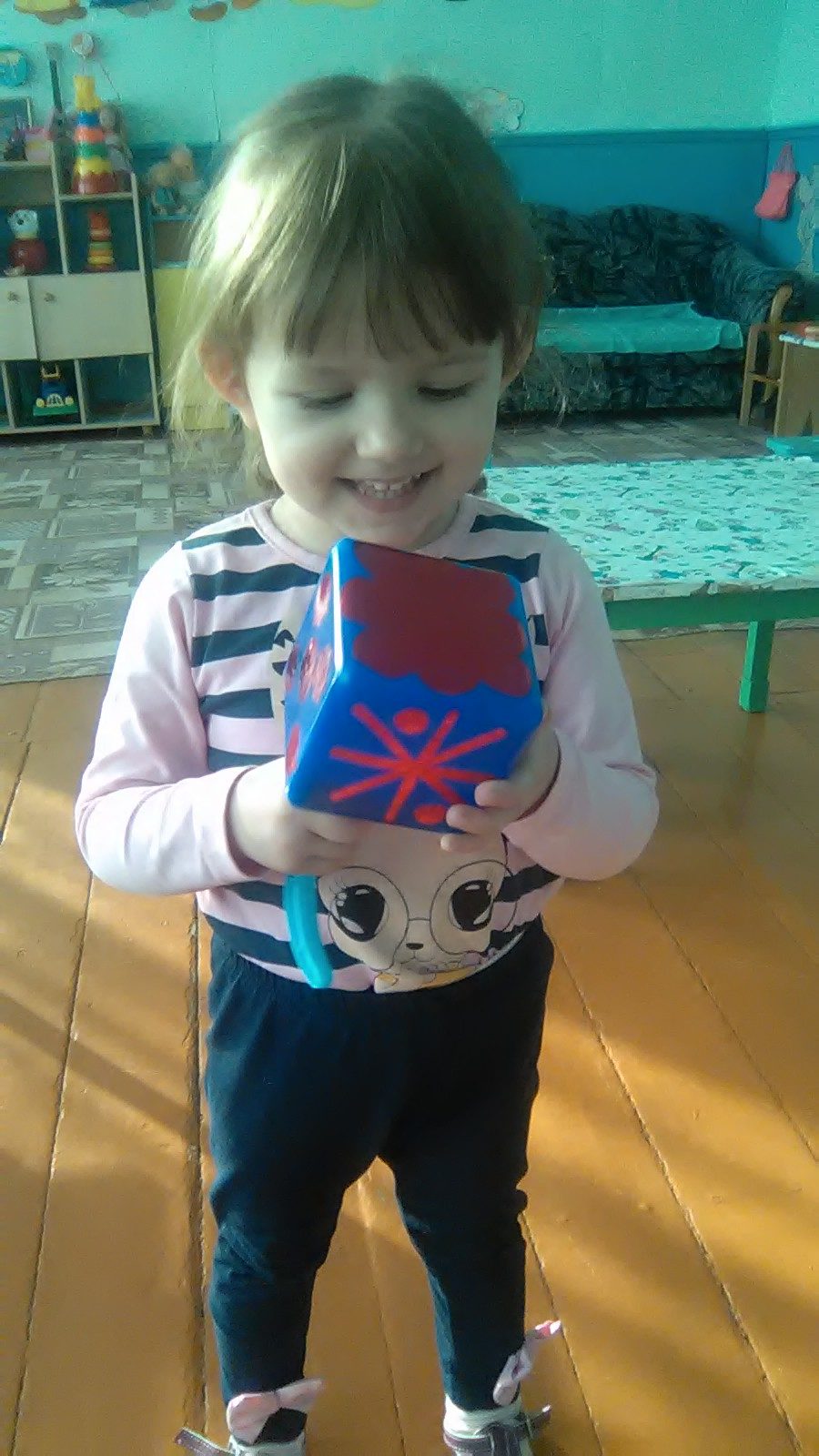 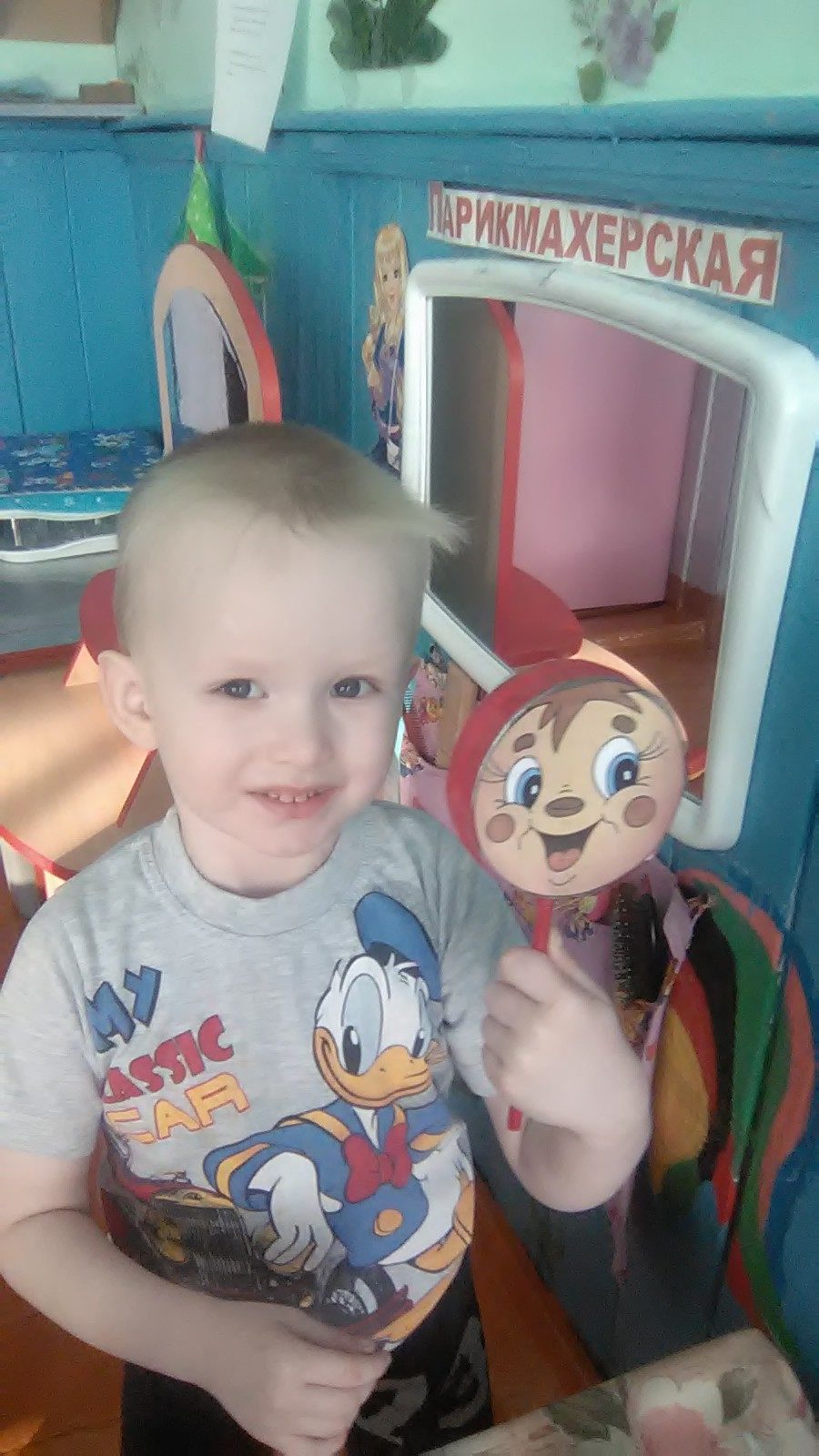 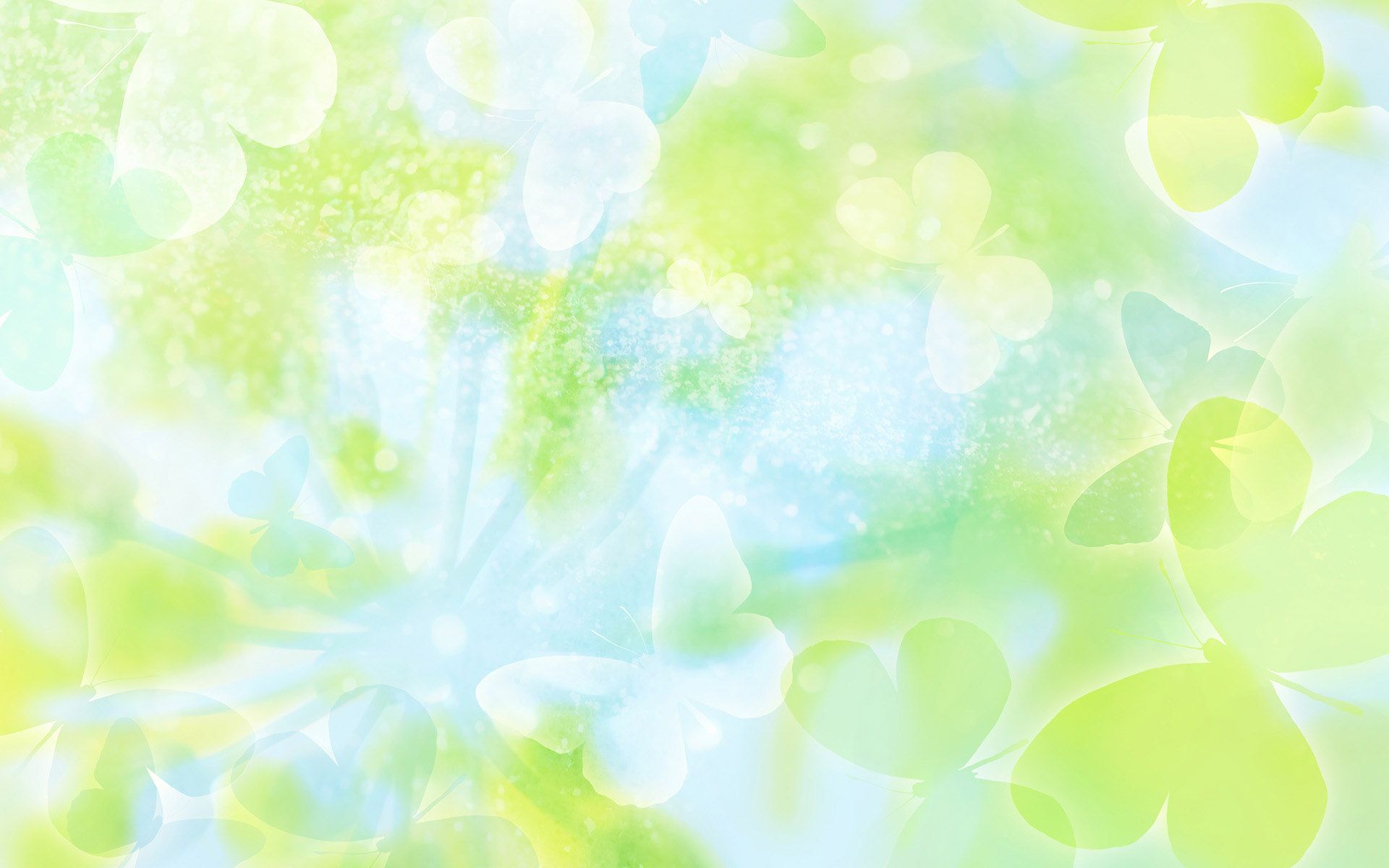 Семья Савченко Данила
Семья Степановой Софьи
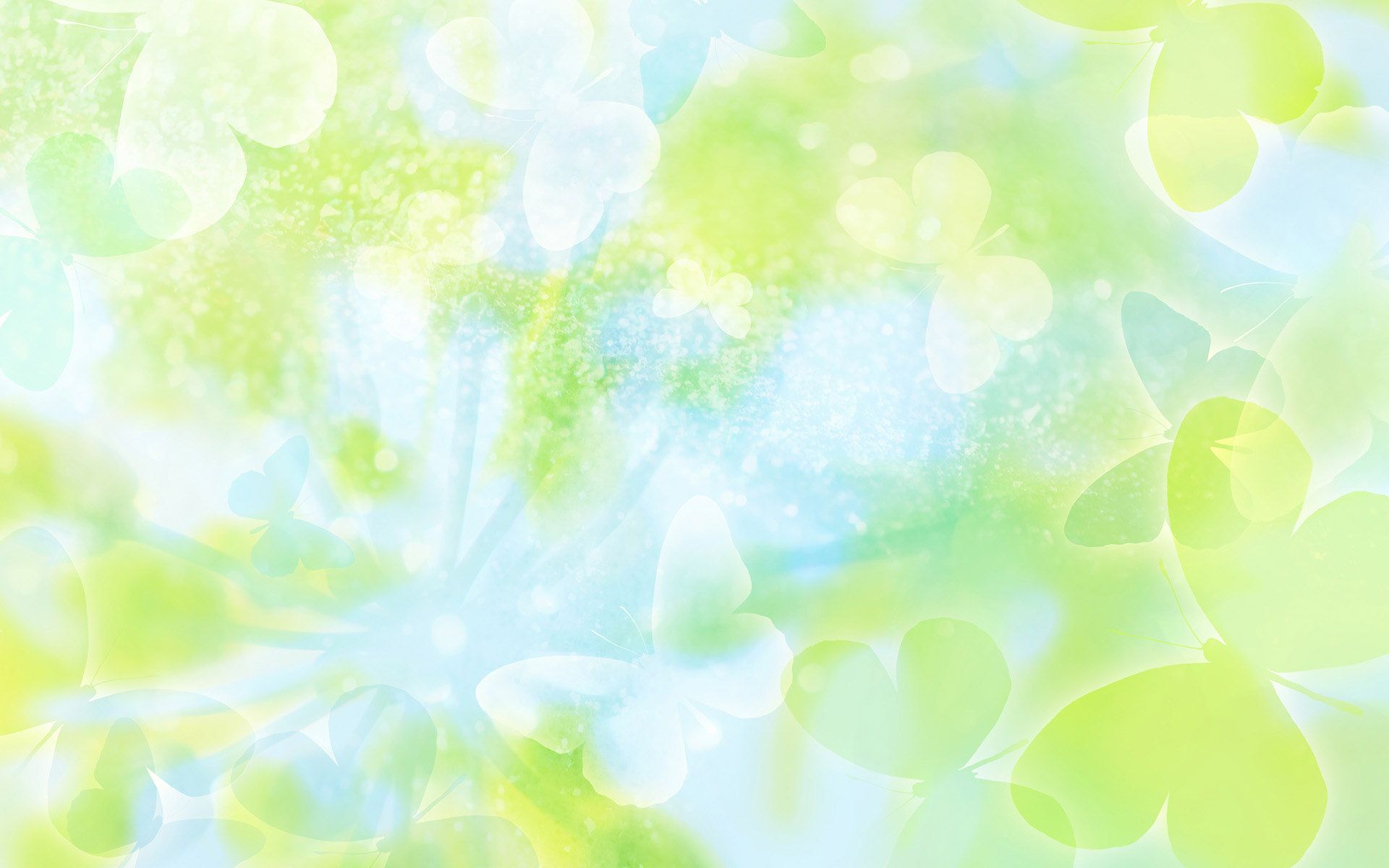 История погремушки семьи Кержиных.
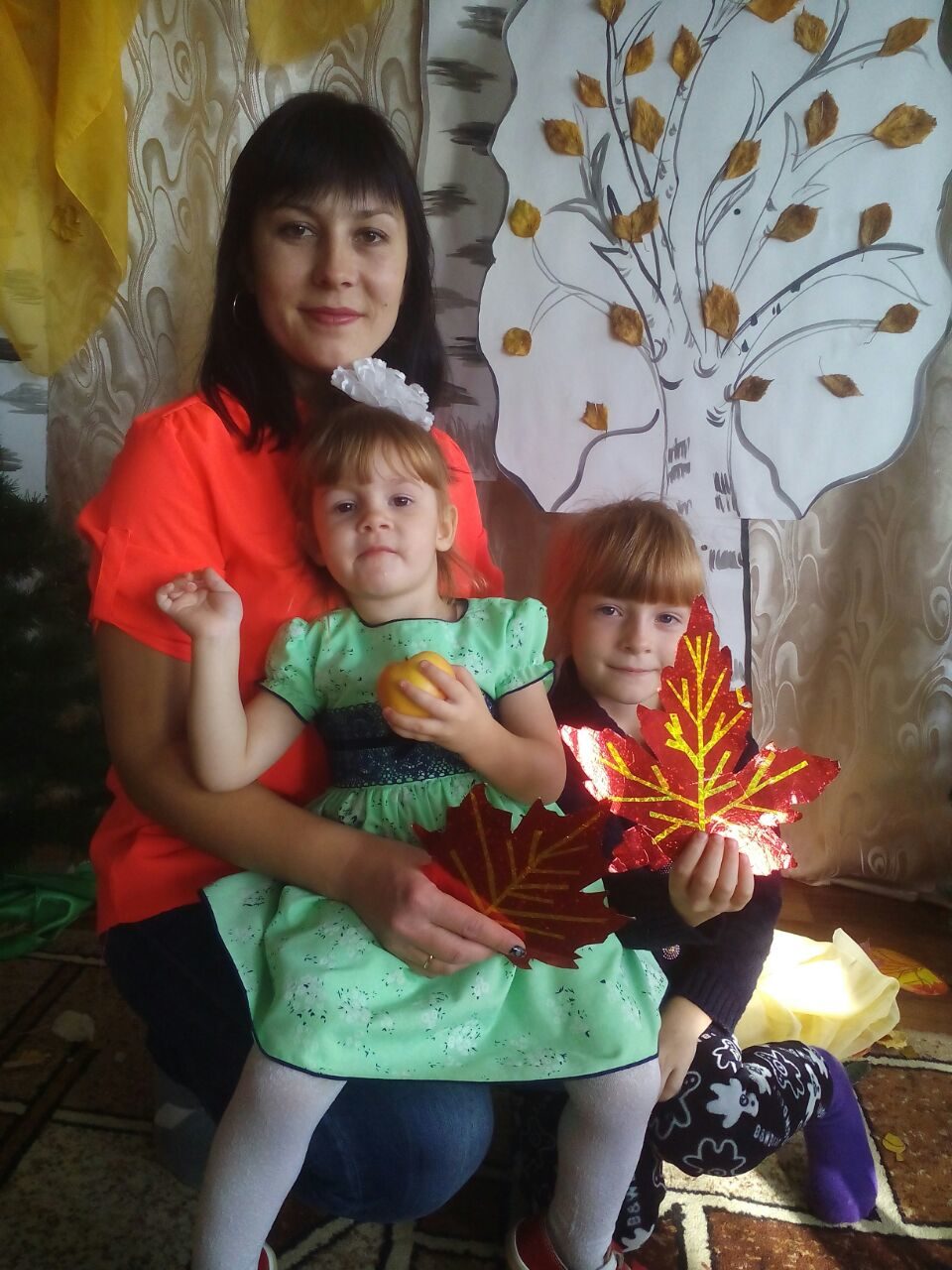 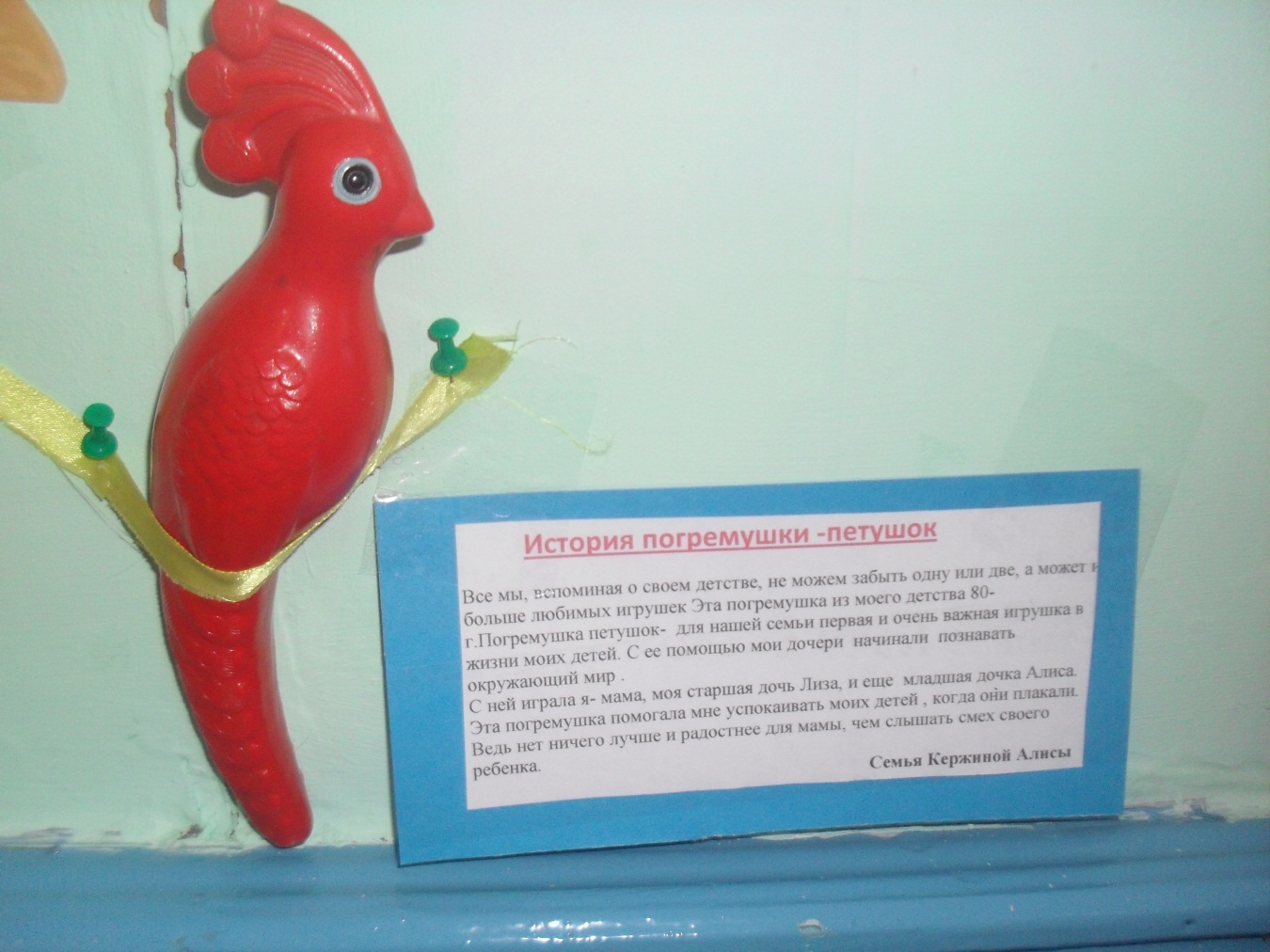 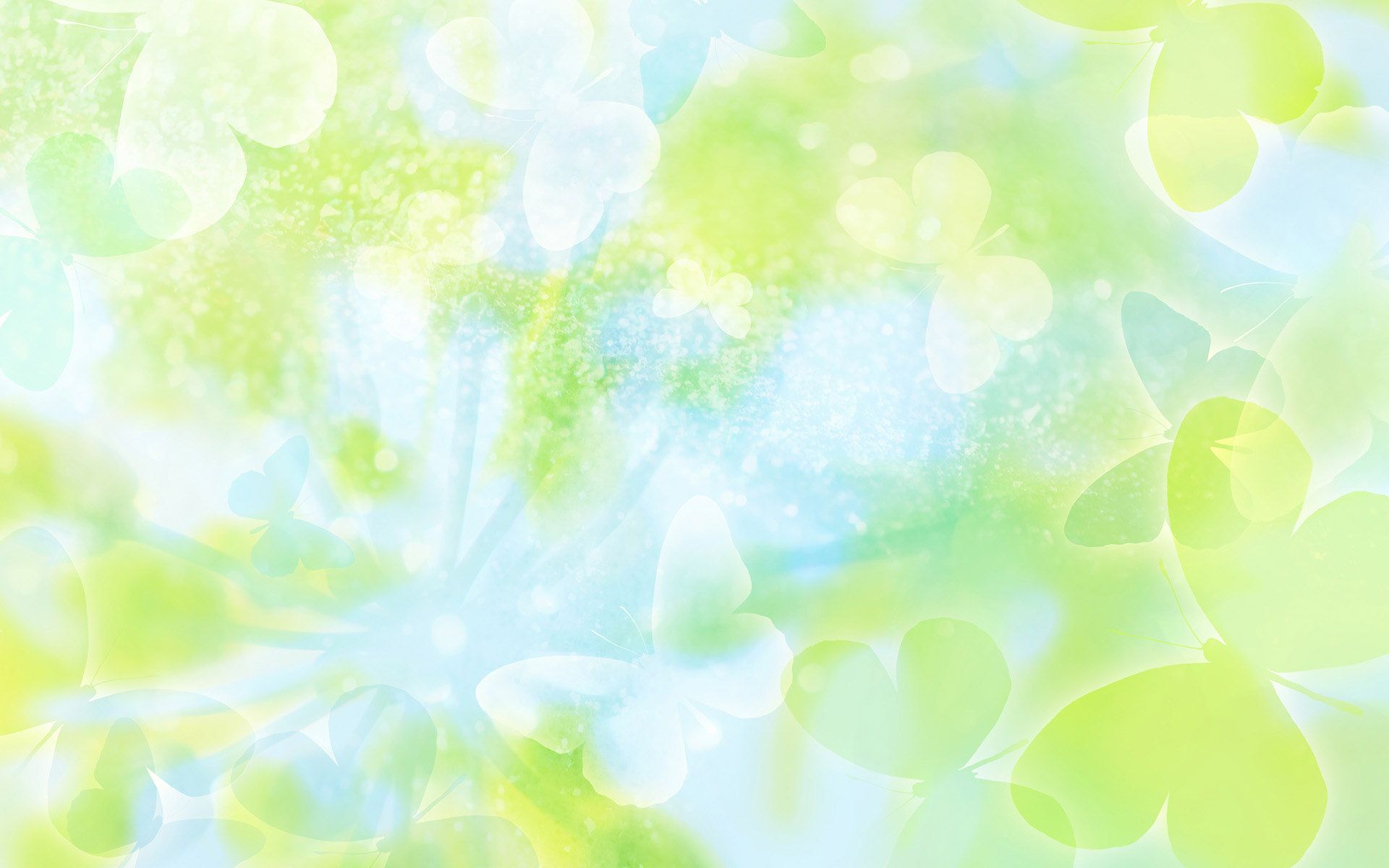 Современные погремушки.
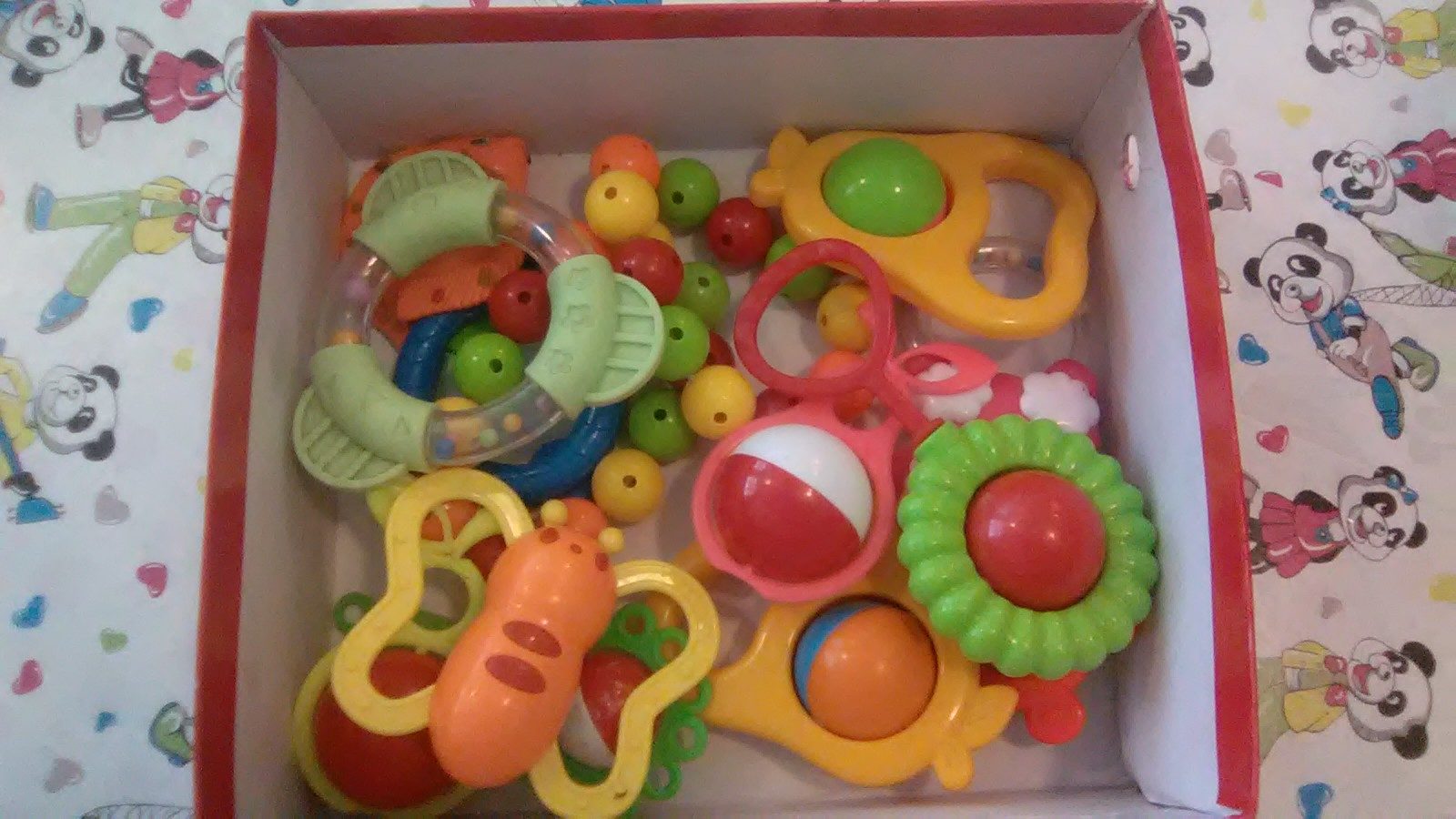 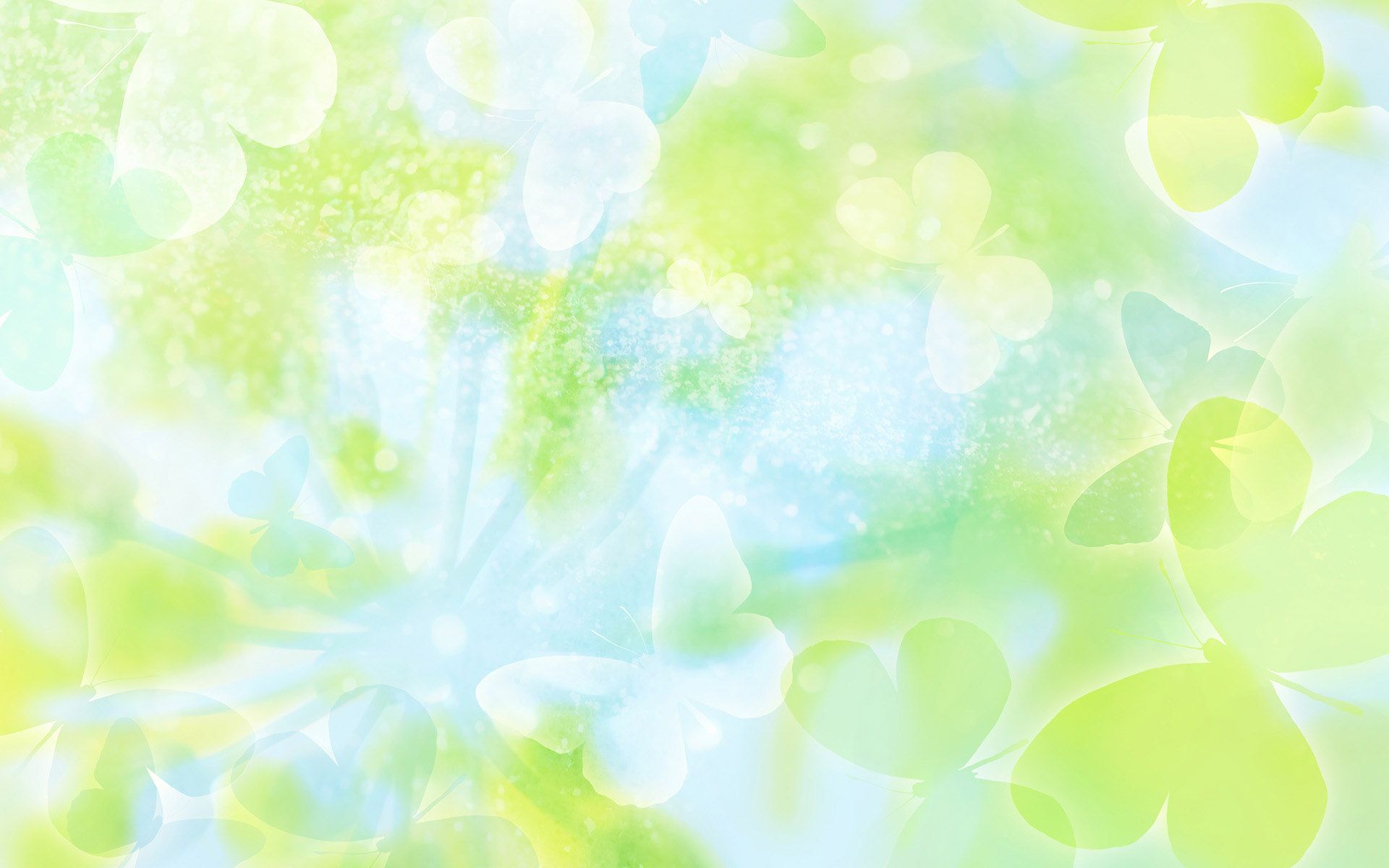 Музыкальное развлечение- «Погремушки - звонкие игрушки»
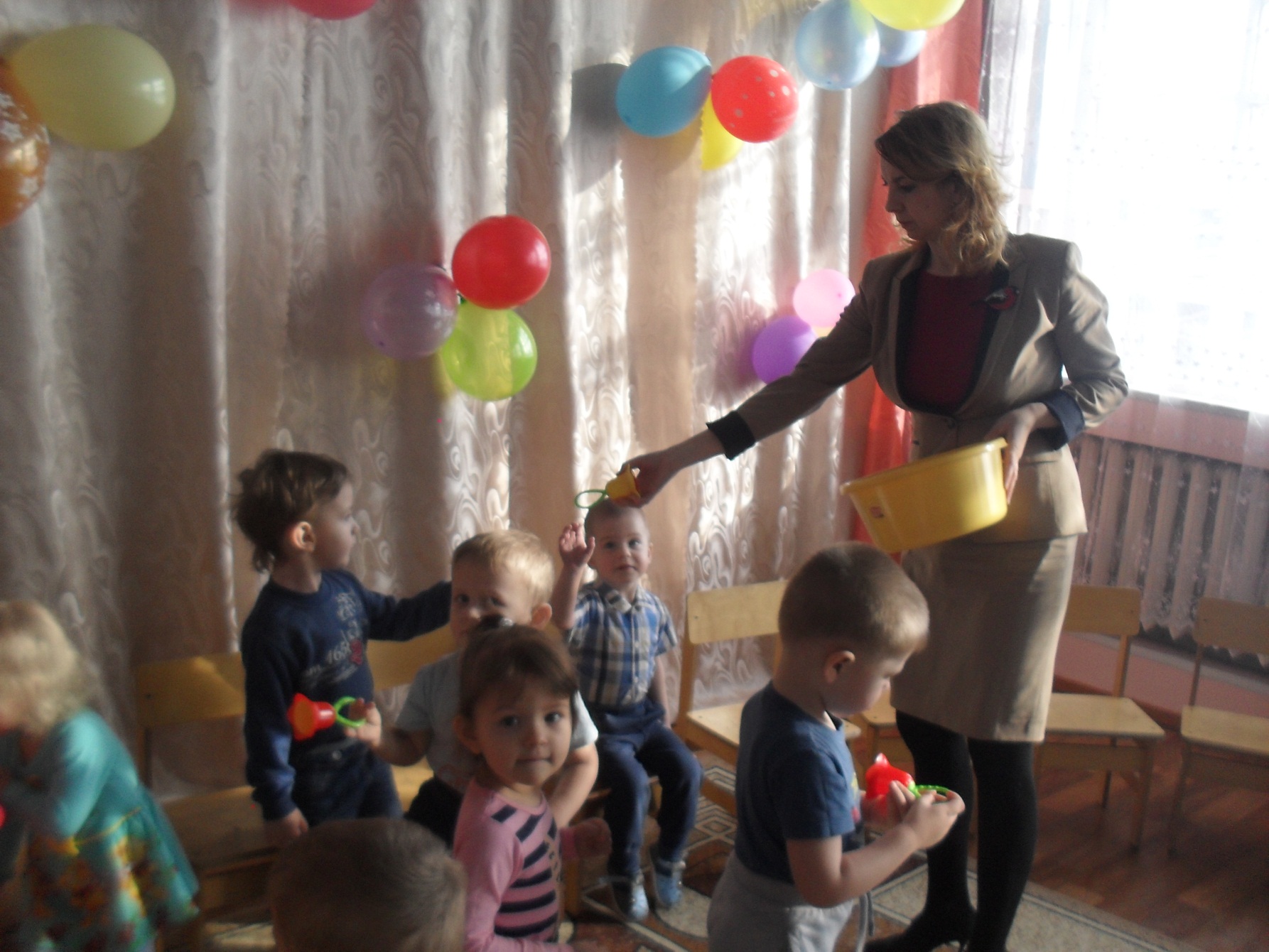 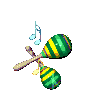 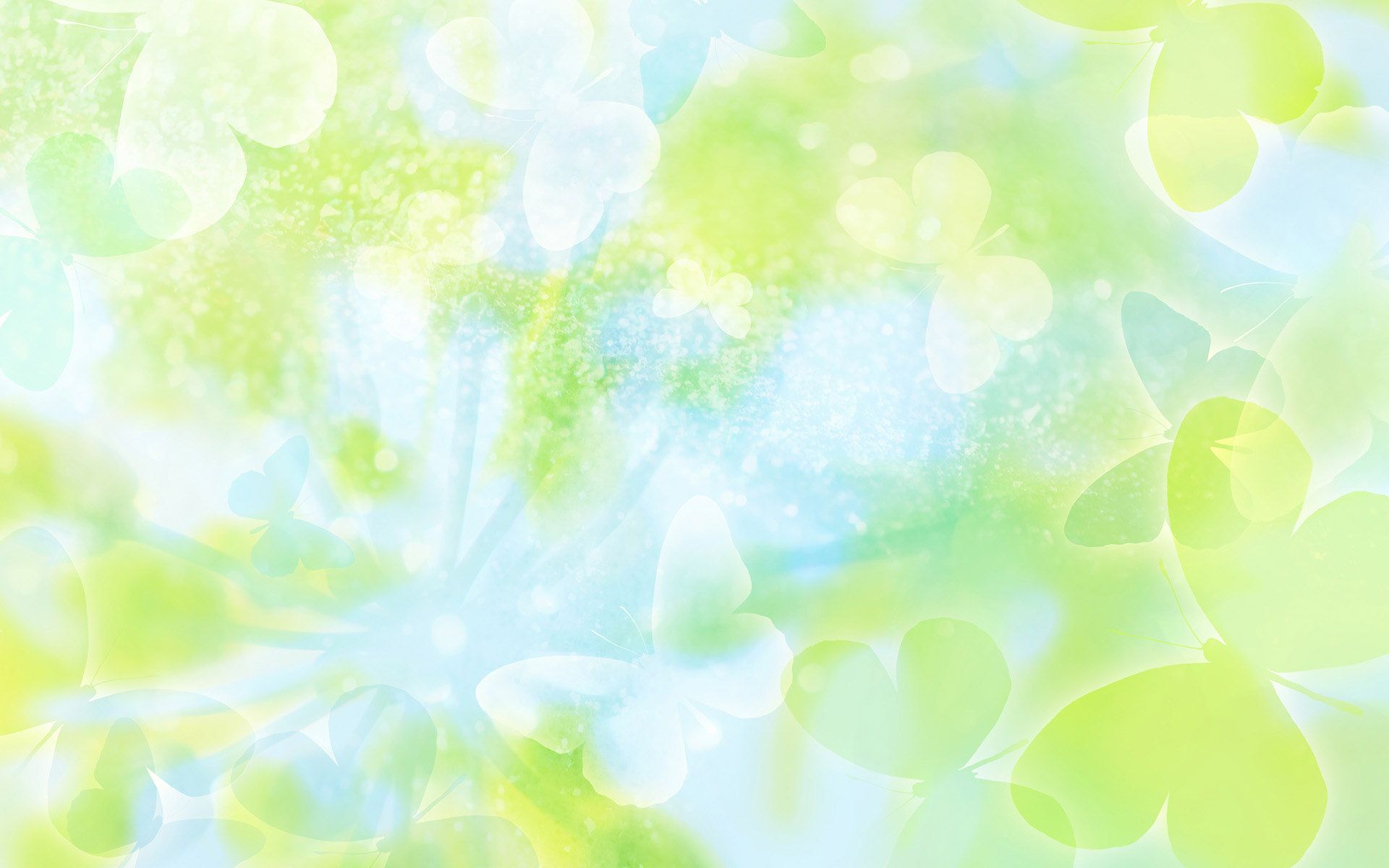 Пляска с погремушками.
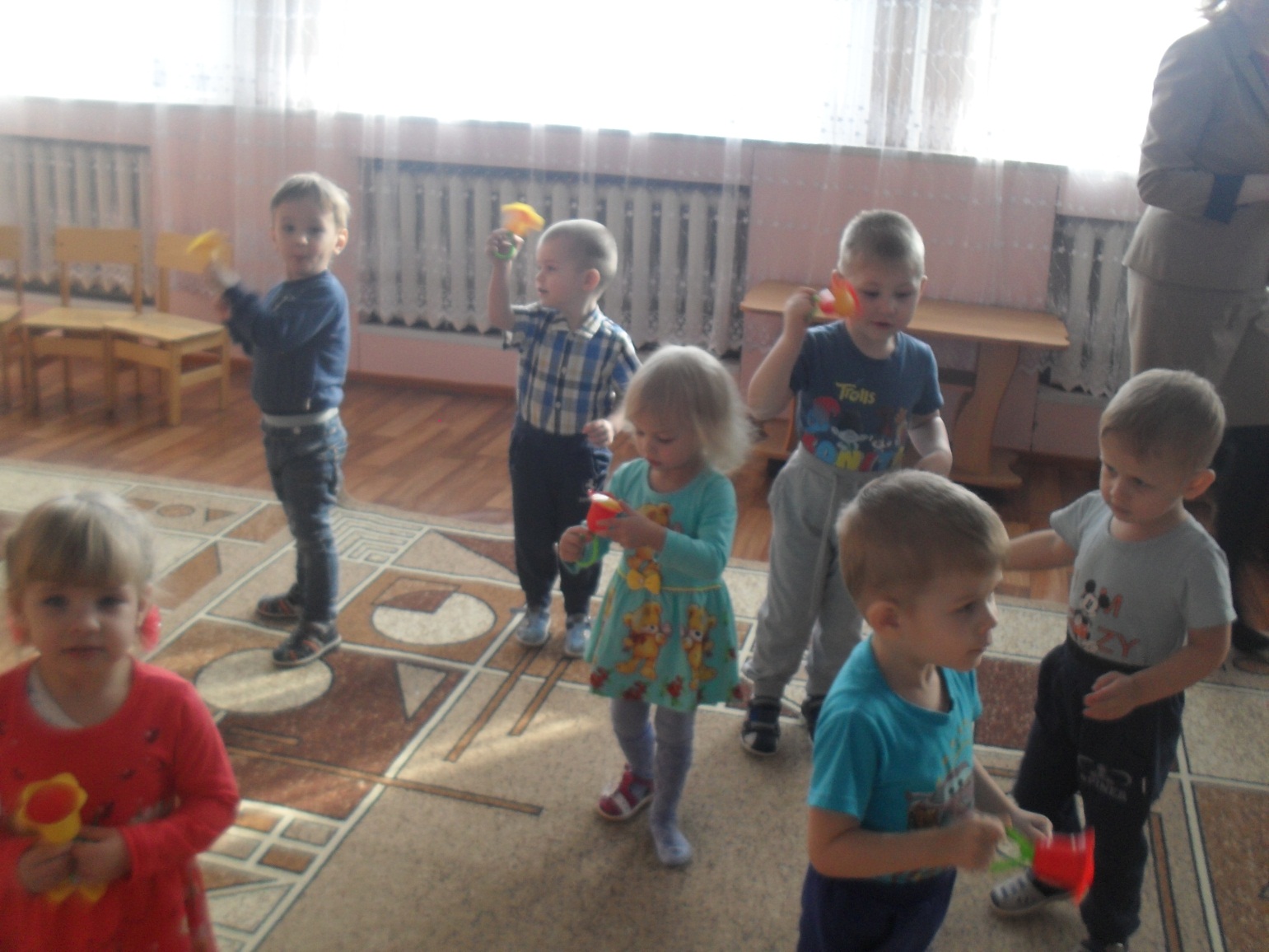 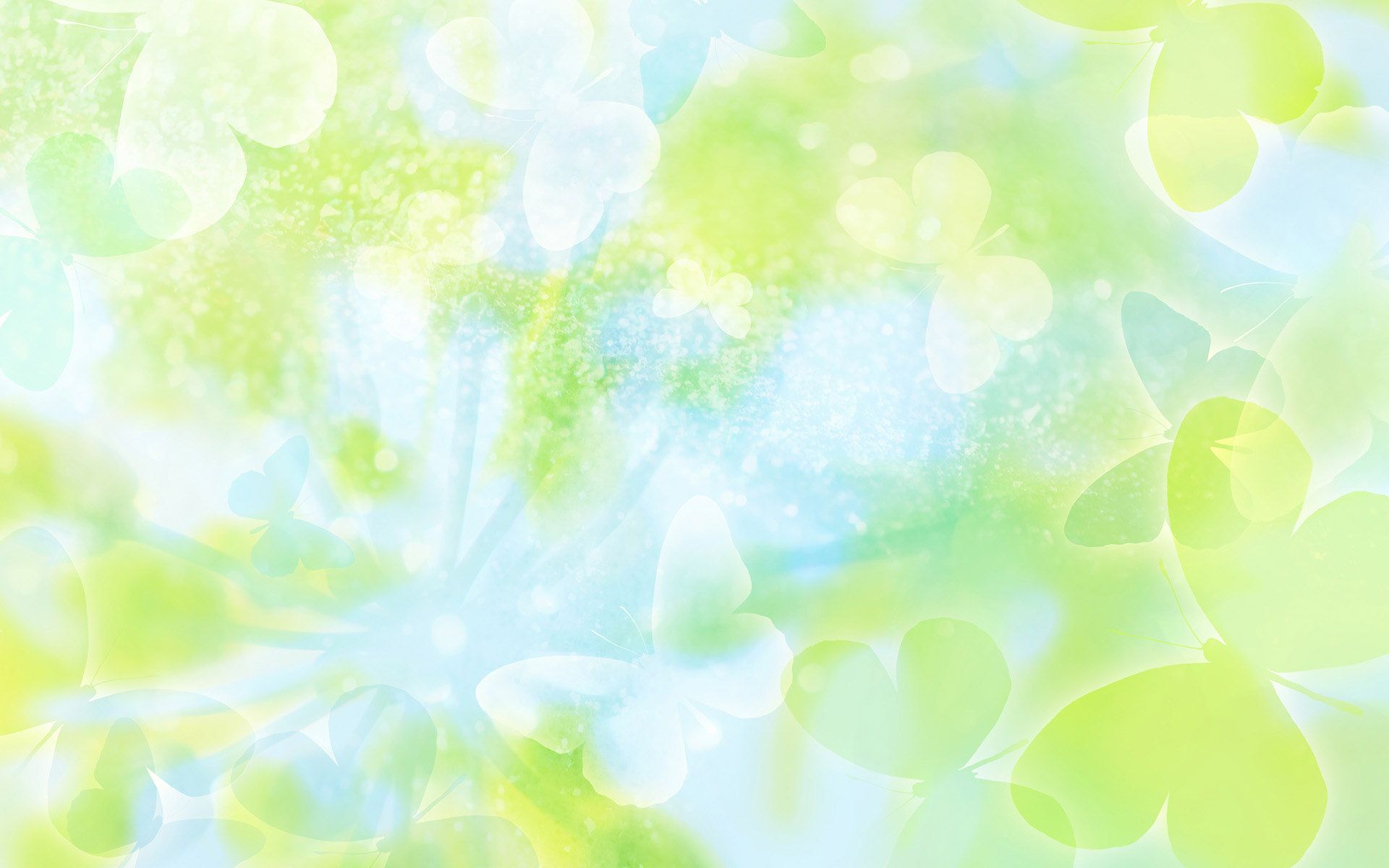 Дидактические игры:
 «Звенит-не звенит», «Громче-тише», «Угадай, что звучит». 
     
    Цель: Развивать слуховое внимание детей.
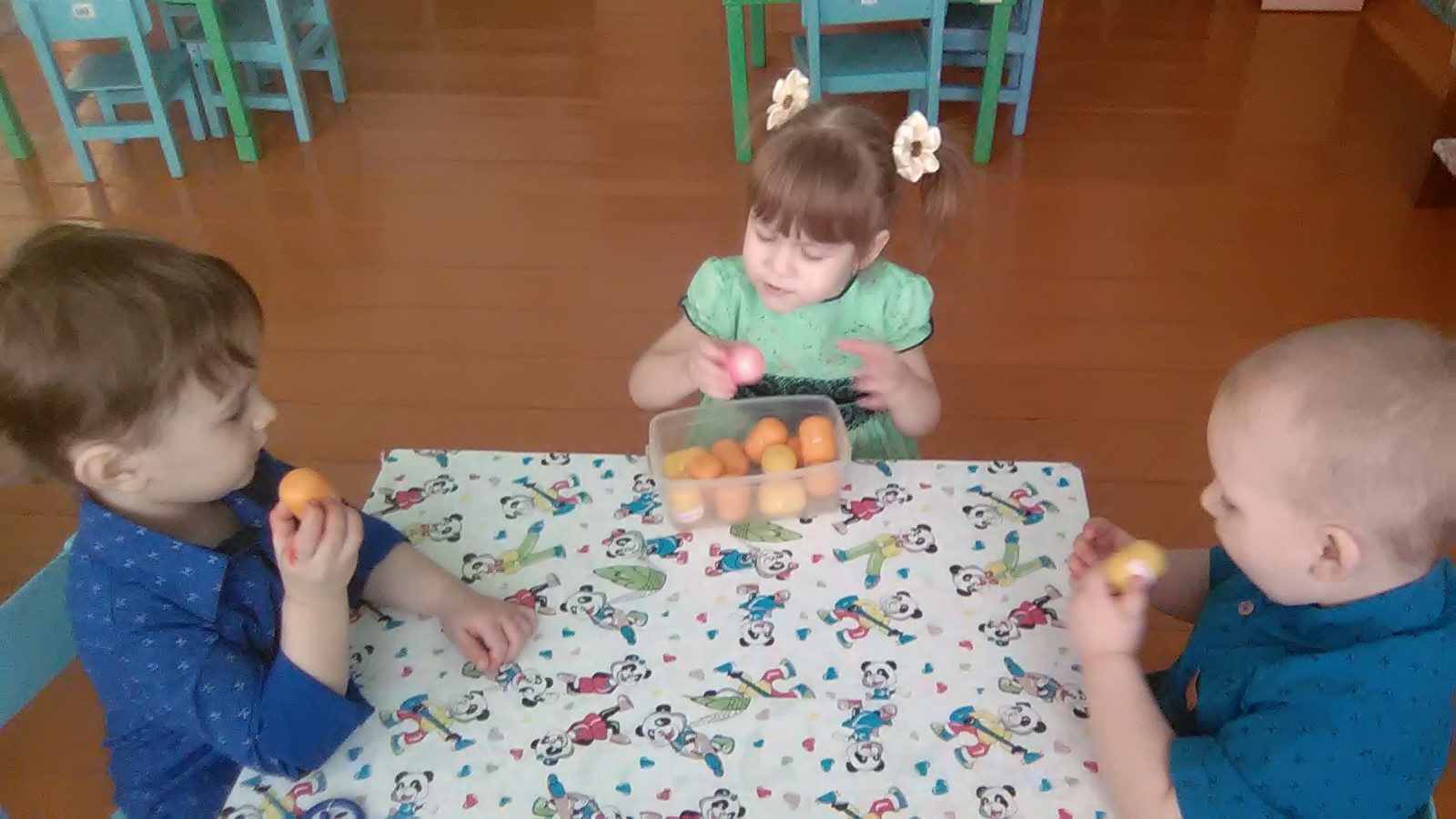 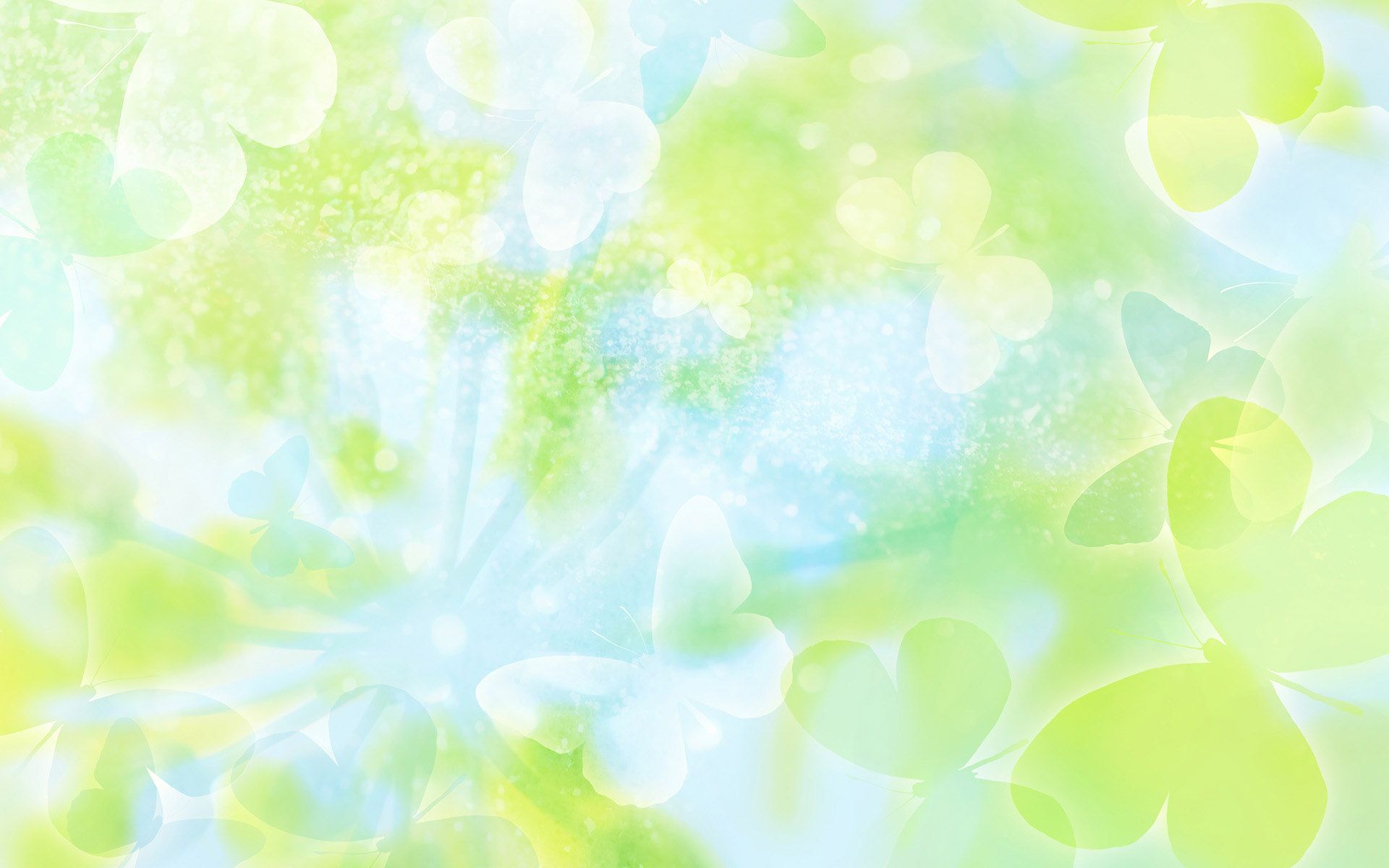 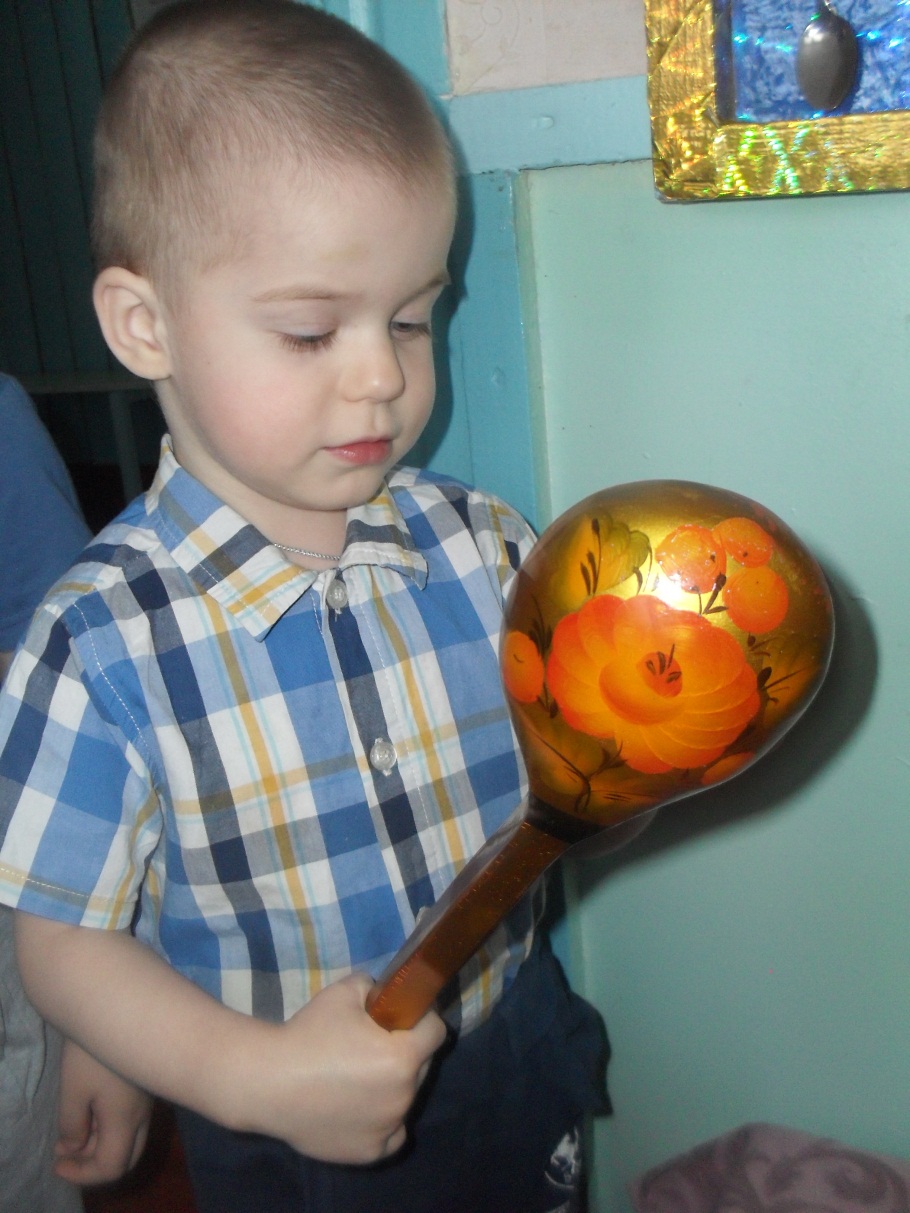 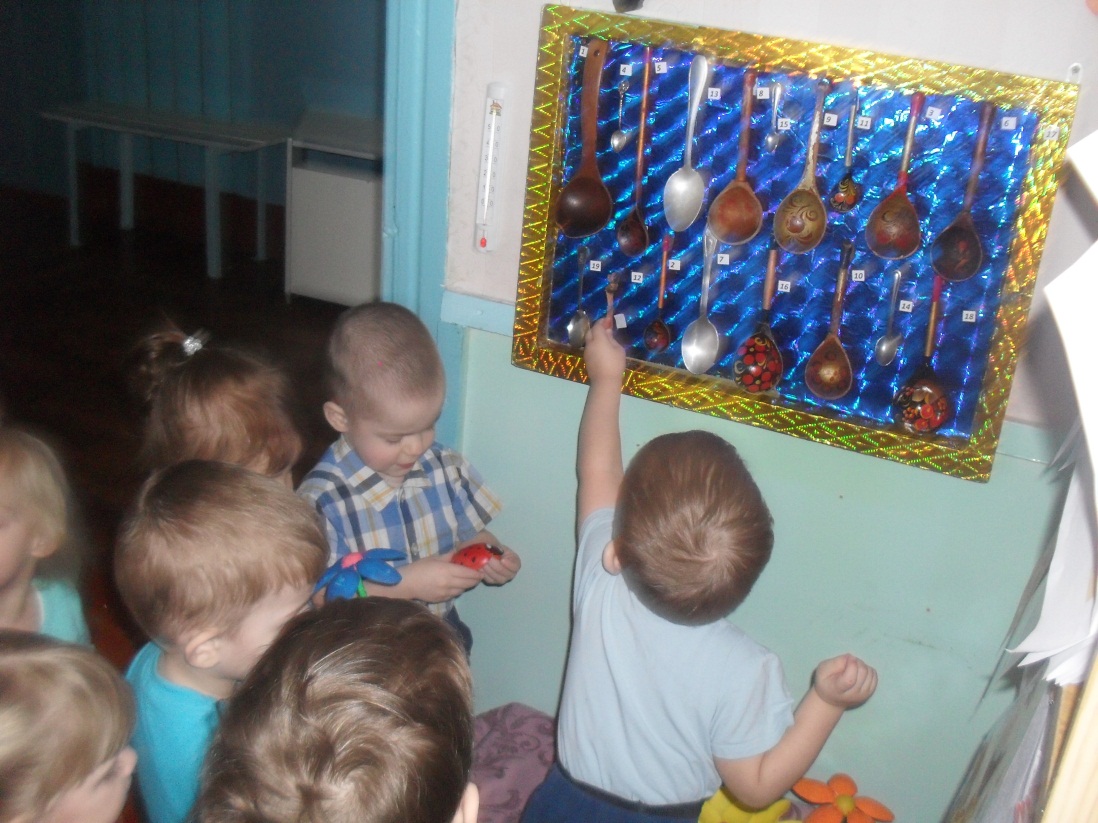 Посещение музея ложек - старшая группа.
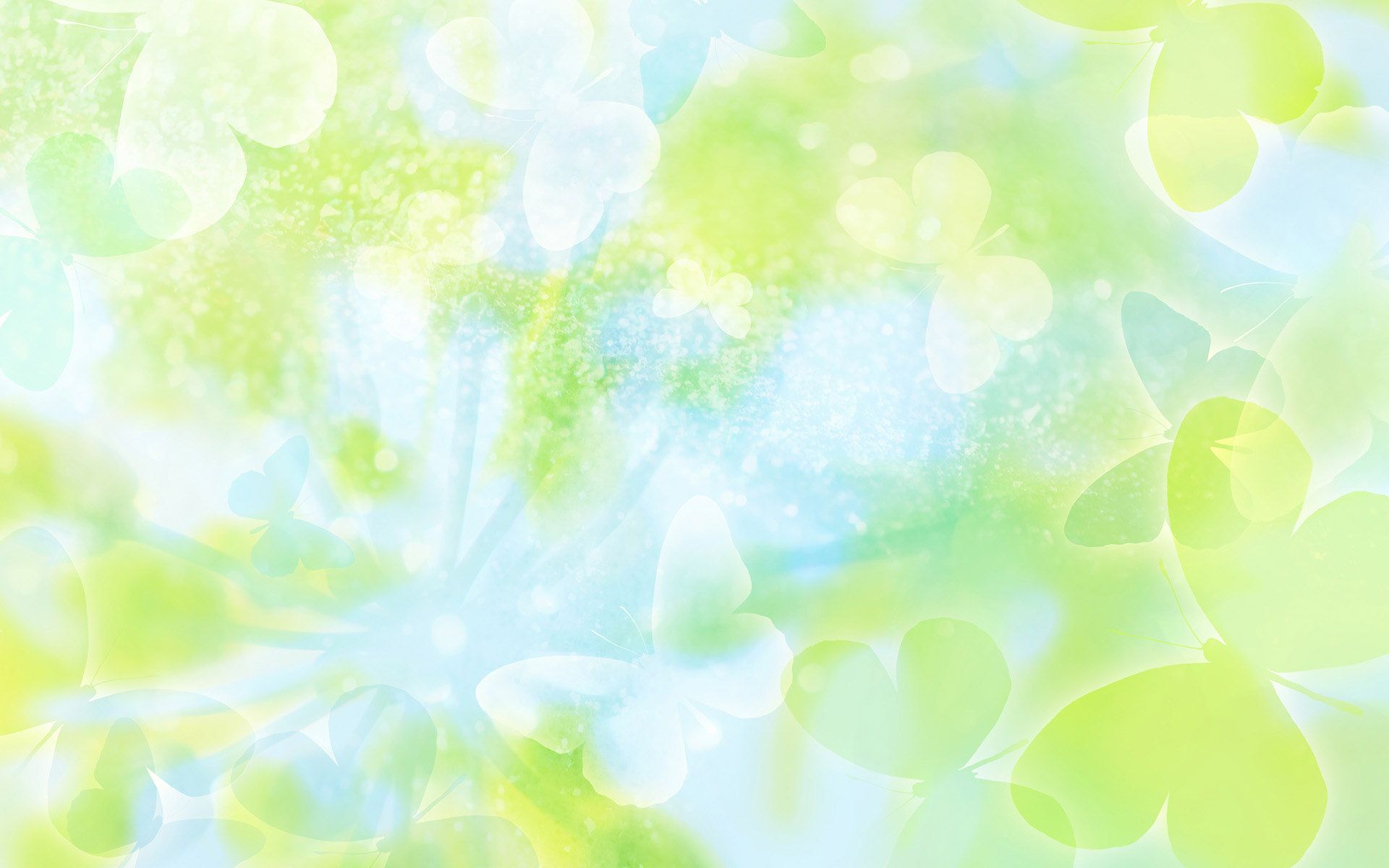 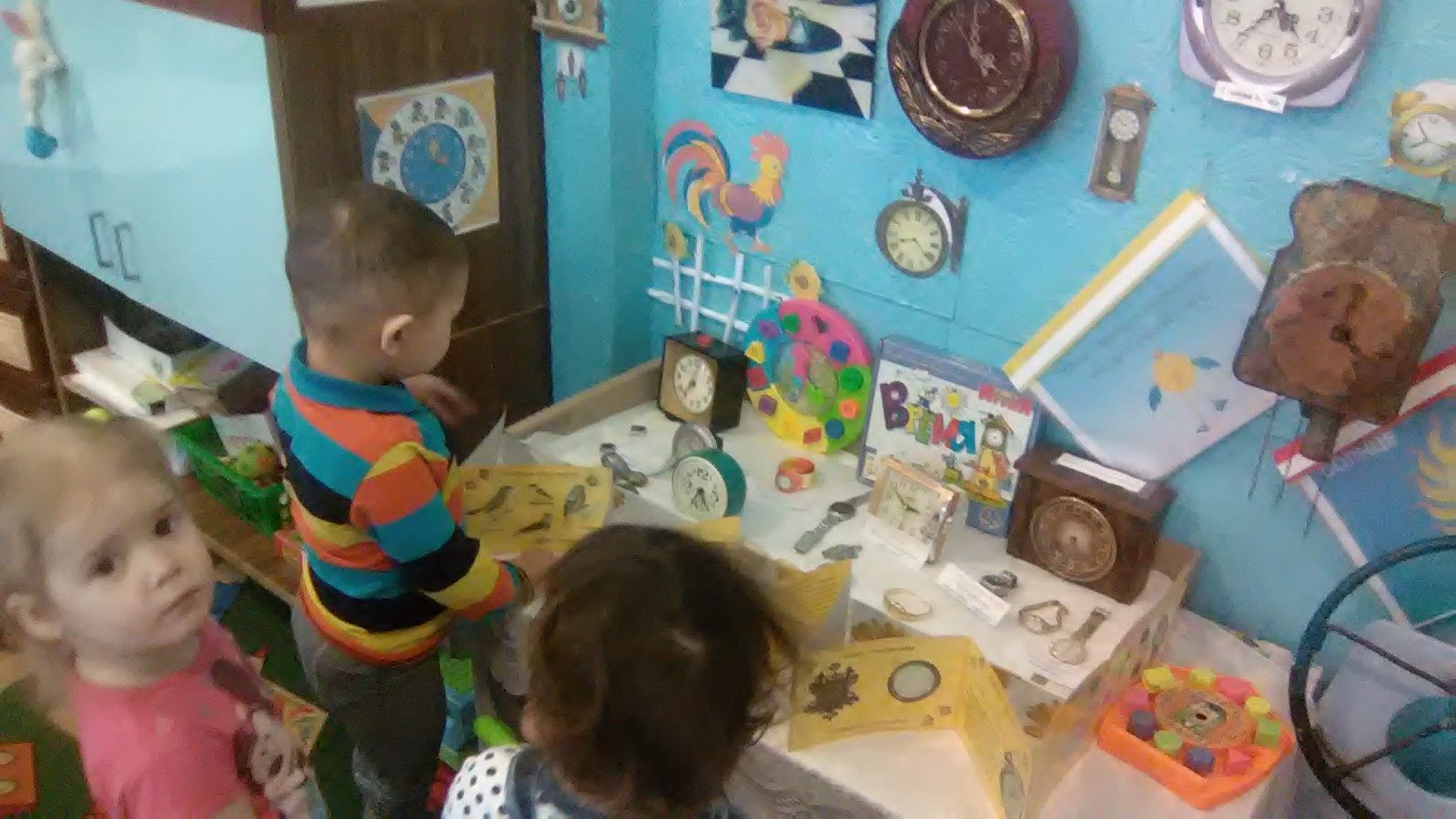 Посещение музея – часов (2 мл.гр)
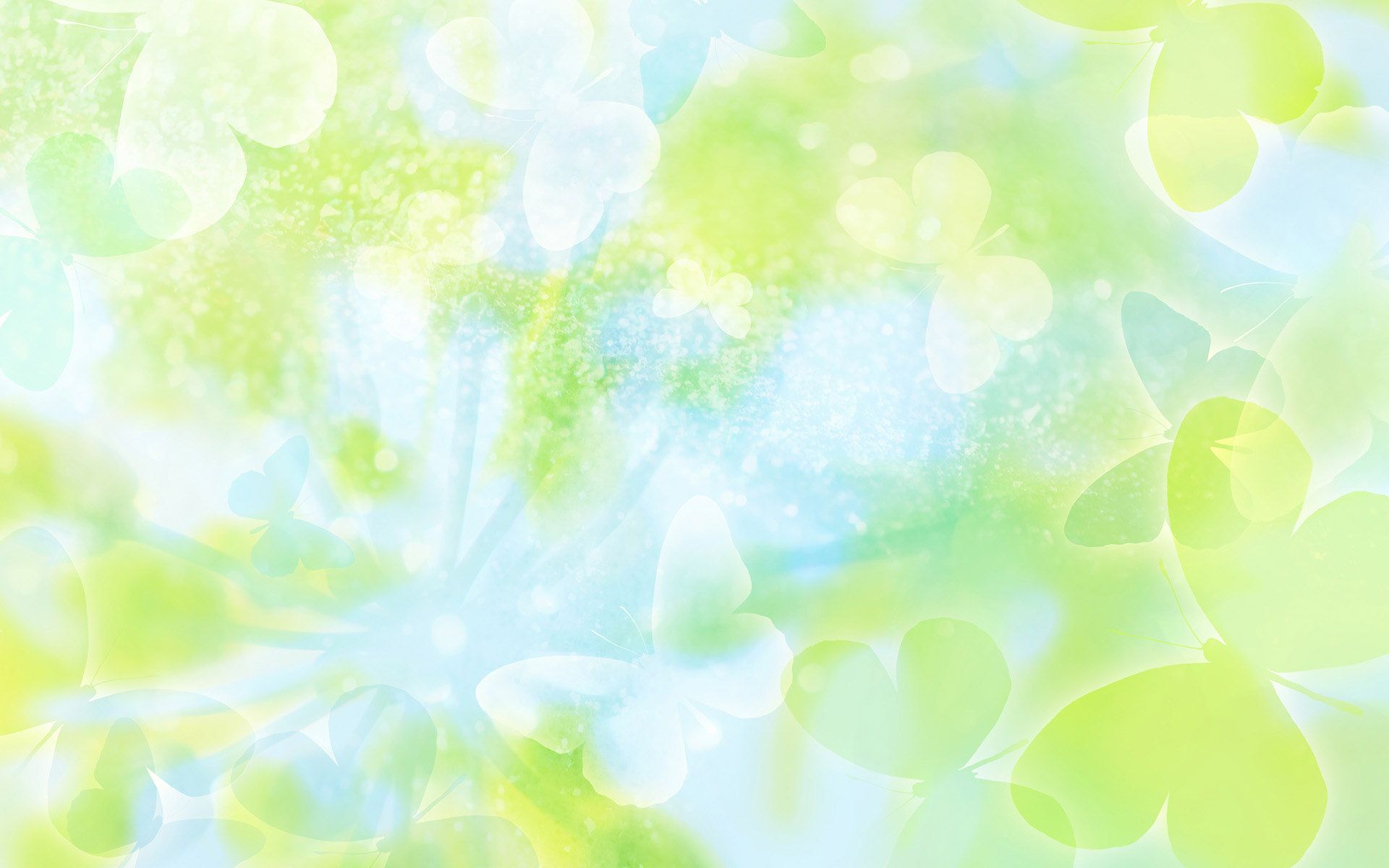 Спасибо за внимание!
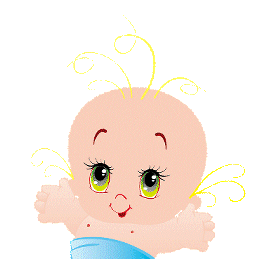 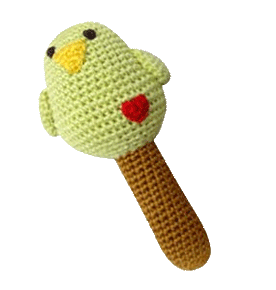